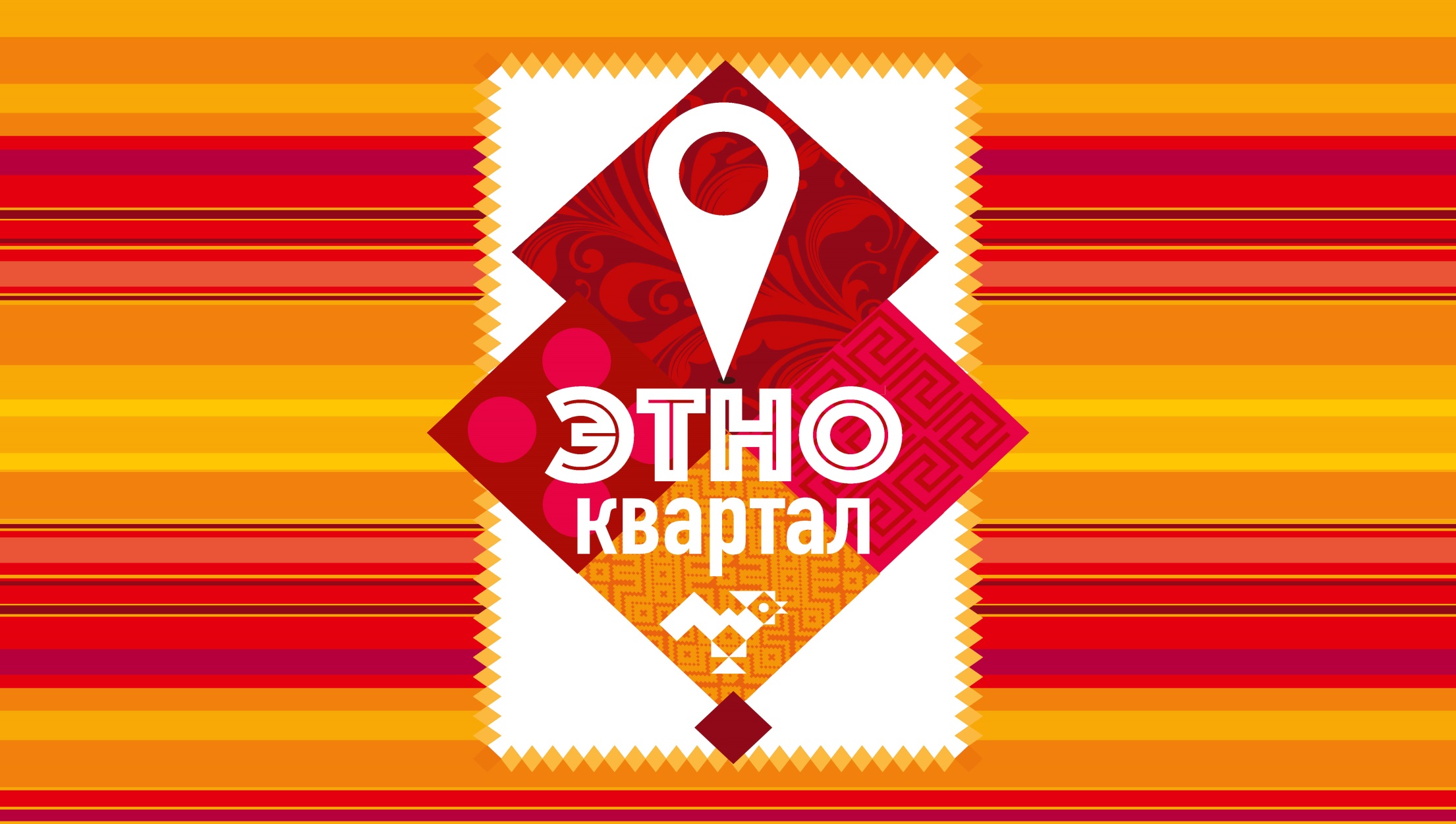 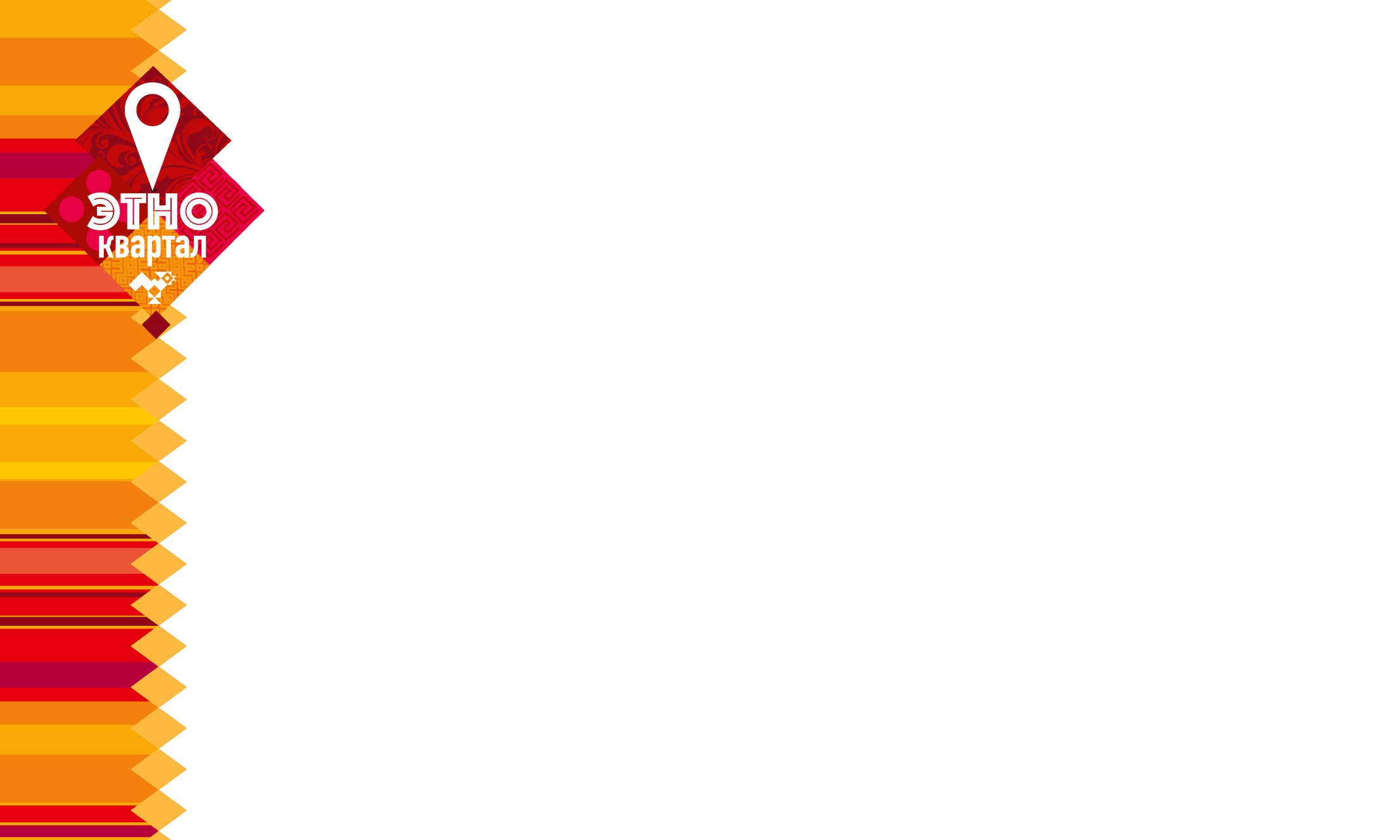 КУЛЬТУРНО-ПРОСВЕТИТЕЛЬСКИЙ ПРОЕКТ ПО ВОЗРОЖДЕНИЮ ТРАДИЦИОННЫХ КАЛЕНДАРНО-ОБРЯДОВЫХ ПРАЗДНИКОВ НАРОДОВ ИРКУТСКОЙ ОБЛАСТИ
«ЭТНО-КВАРТАЛ»
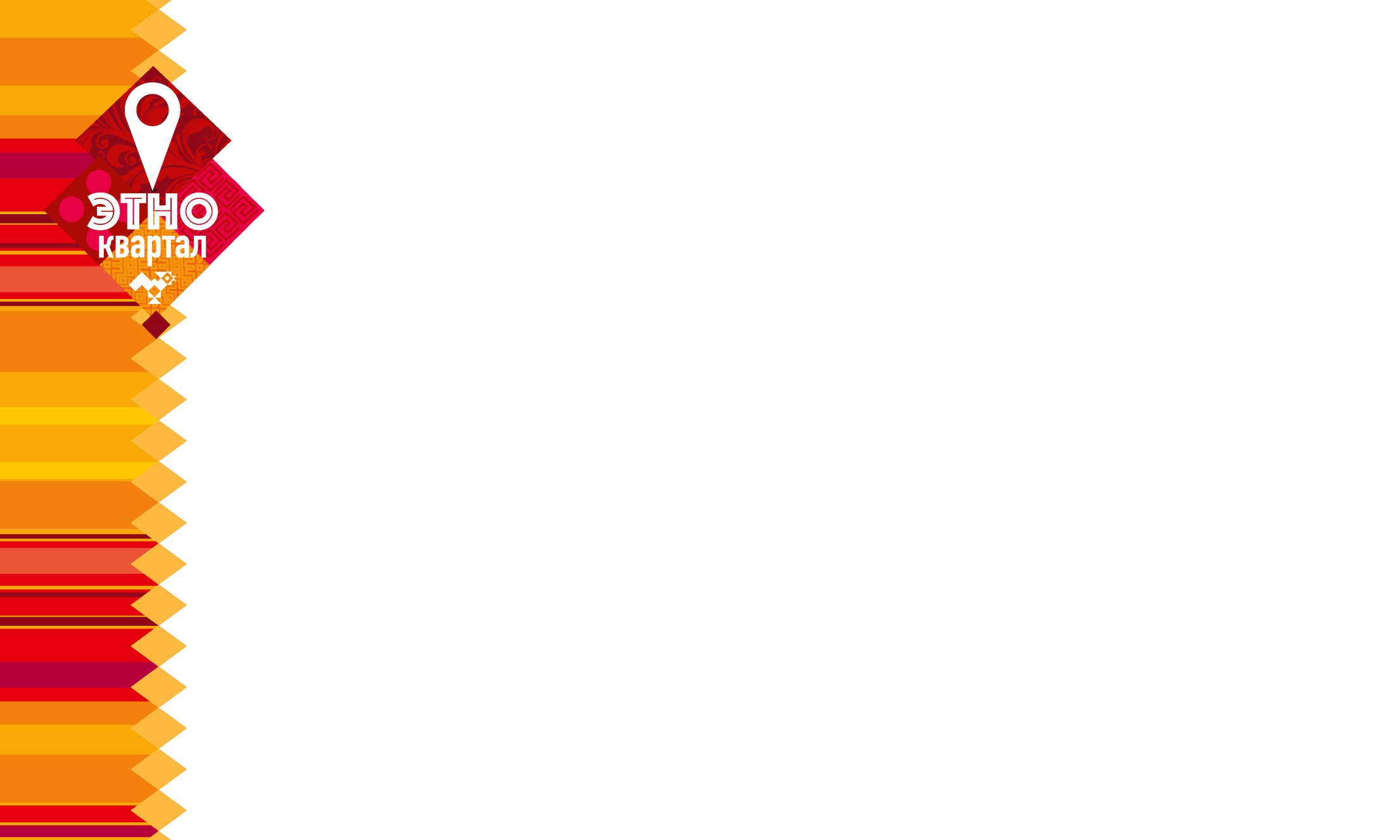 Цель проекта:
сохранение, возрождение и популяризация национальных традиционных праздников и календарных обрядовых традиций народов Иркутской области.
Задачи проекта:
поддержка и пропаганда традиционных праздников и календарных обрядовых традиций;
популяризация жанров музыкального фольклора, традиционных обрядов и праздников;
поддержка и развитие творческих коллективов Иркутской области, занимающихся изучением и сохранением традиционных праздников и календарных обрядовых традиций народов Иркутской области; 
духовное, эстетическое и художественное воспитание населения.
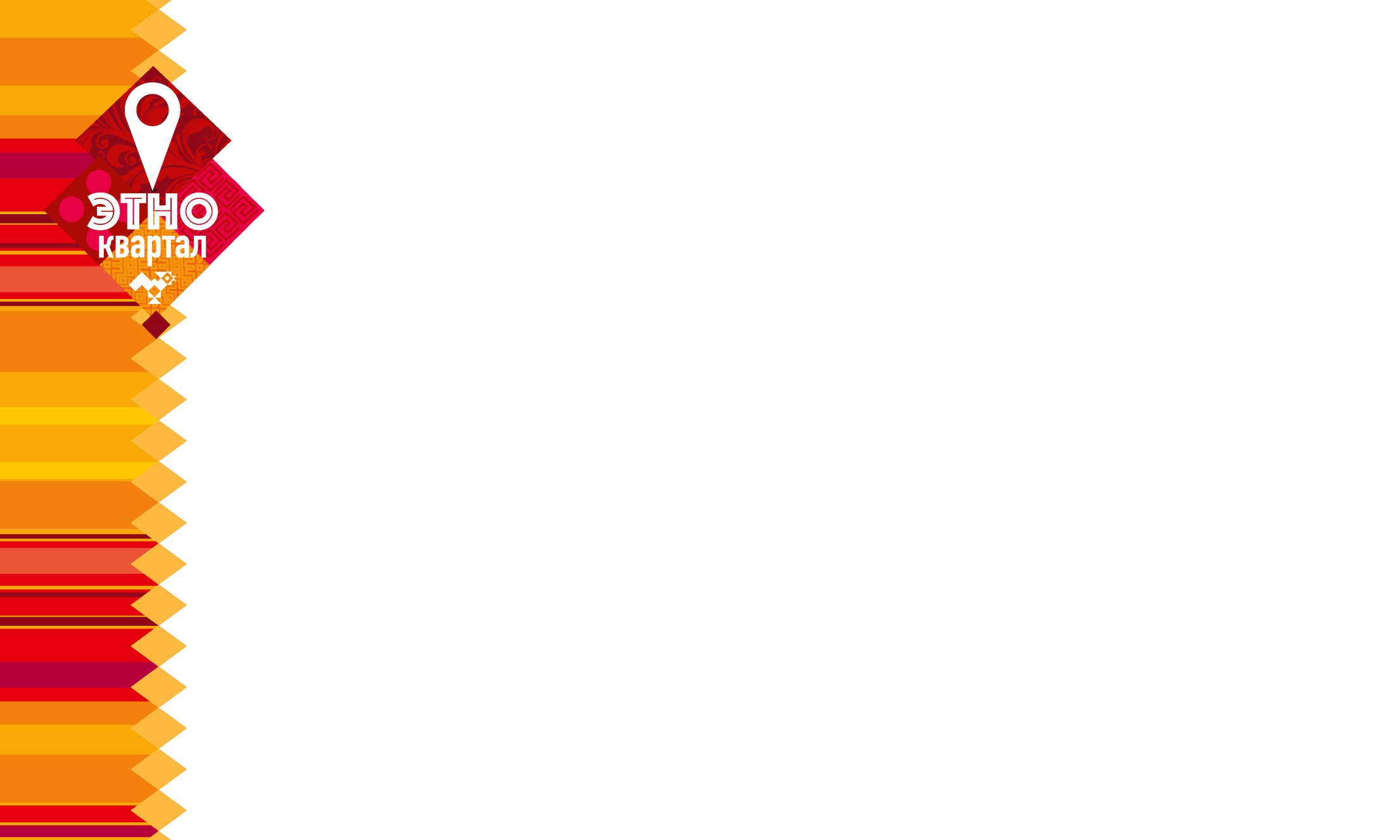 Основные этапы реализации проекта
1. Организация и проведение областного конкурса сценариев традиционных календарно-обрядовых праздников (январь -  февраль 2020 года);
2. Реализация мероприятий по сценариям победителей на территории 130 квартала г. Иркутска в офлайн-режиме (март- апрель 2020 года);
Примечание: 130-й кварта́л (также — Ирку́тская слобода́) — специально создаваемая зона исторической застройки в г. Иркутске, включающая в себя несколько десятков памятников архитектуры и истории города.
3. Переход в онлайн-режим в связи со сложившейся эпидемиологической ситуацией (май-декабрь 2020 года):
3.1. Организация видеосъемок по сценариям лауреатов;
3.2. Трансляция видеофильмов на официальном Youtube-канале Иркутского областного Дома народного творчества;
4. Издание сборника сценариев лауреатов конкурса.
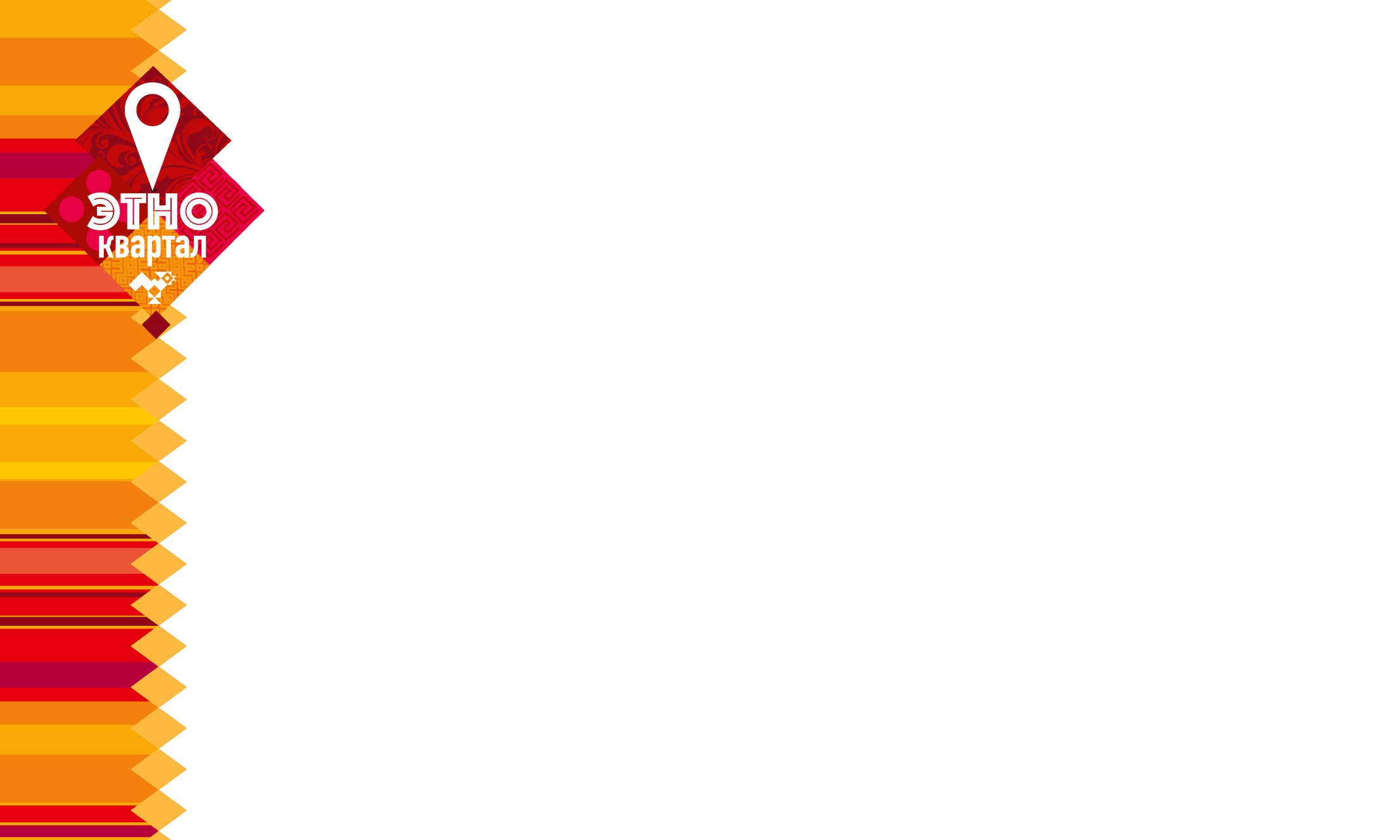 Конкурс сценариев традиционных календарно-обрядовых праздников 

Основным механизмом реализации проекта стал областной конкурс сценариев традиционных календарно-обрядовых праздников.
Цель: выявление и популяризация передового опыта культурно – досуговых учреждений по организации мероприятий по сохранению обычаев, традиций, укреплению духовной связи поколений. 
Задачи:
организация и проведение этнокультурных мероприятий, направленных на возрождение обычаев и обрядов; 
сохранение, популяризация, развитие объектов нематериального культурного наследия, пропаганда фольклорных традиций; 
представление фольклорно-этнографическими коллективами и сценаристами своих новых работ, определение их качественного уровня и направления творческих поисков;
поддержка и развитие аутентичного художественного творчества, самобытных обрядовых и праздничных традиций; 
повышение мастерства специалистов культурно-досуговых учреждений в разработке сценариев;
выявление и поддержка талантливых специалистов учреждений культуры МО Иркутской области.

 Представленные  в рамках конкурса сценарии основаны на живом фольклорном материале – на информации, полученной от местных старожилов, таким образом, во-первых, показывая преемственность традиции до наших дней, во-вторых, раскрывая исторические источники представленных реконструкций.
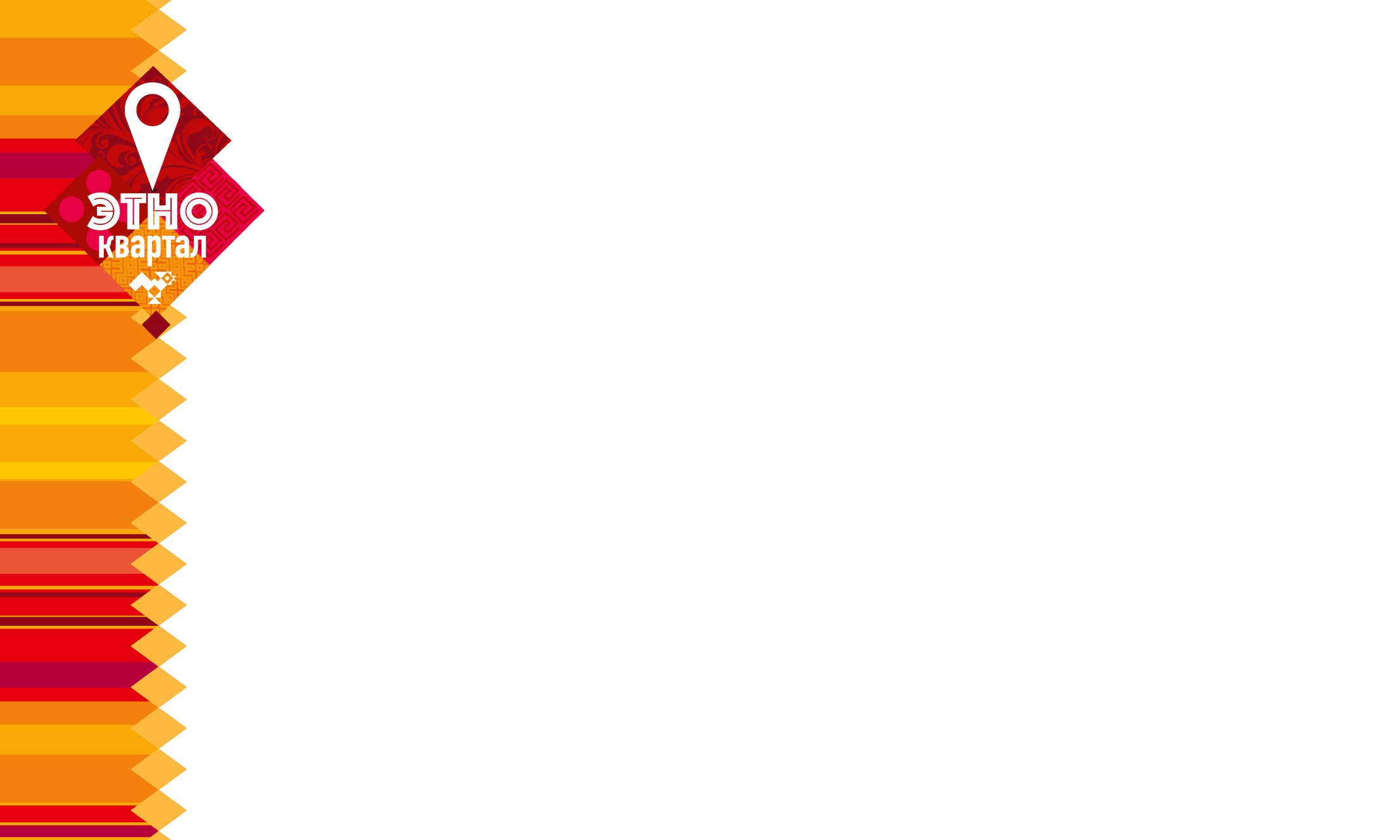 Календарь мероприятий проекта

17-18 января – Народный праздник «Зимние святки»
27 февраля – Народный праздник «Масленица»;
22 марта – Народный праздник «Сороки»;
12 апреля – Праздник «Вербное воскресенье»;
23 мая – Народный бурятский праздник «Зооhэй наадан»;
3 июня – Народный славянский праздник «Оленин день или Олена-Льносейка»;
19 сентября – Народный праздник Бужских голендров «Отжинки»;
3 октября – Народный белорусский праздник «Багач»;
14 ноября – Народный календарно-обрядовый праздник «Кузьминки»;
21 декабря – Народный календарный праздник «Спиридон – солнцеворот»
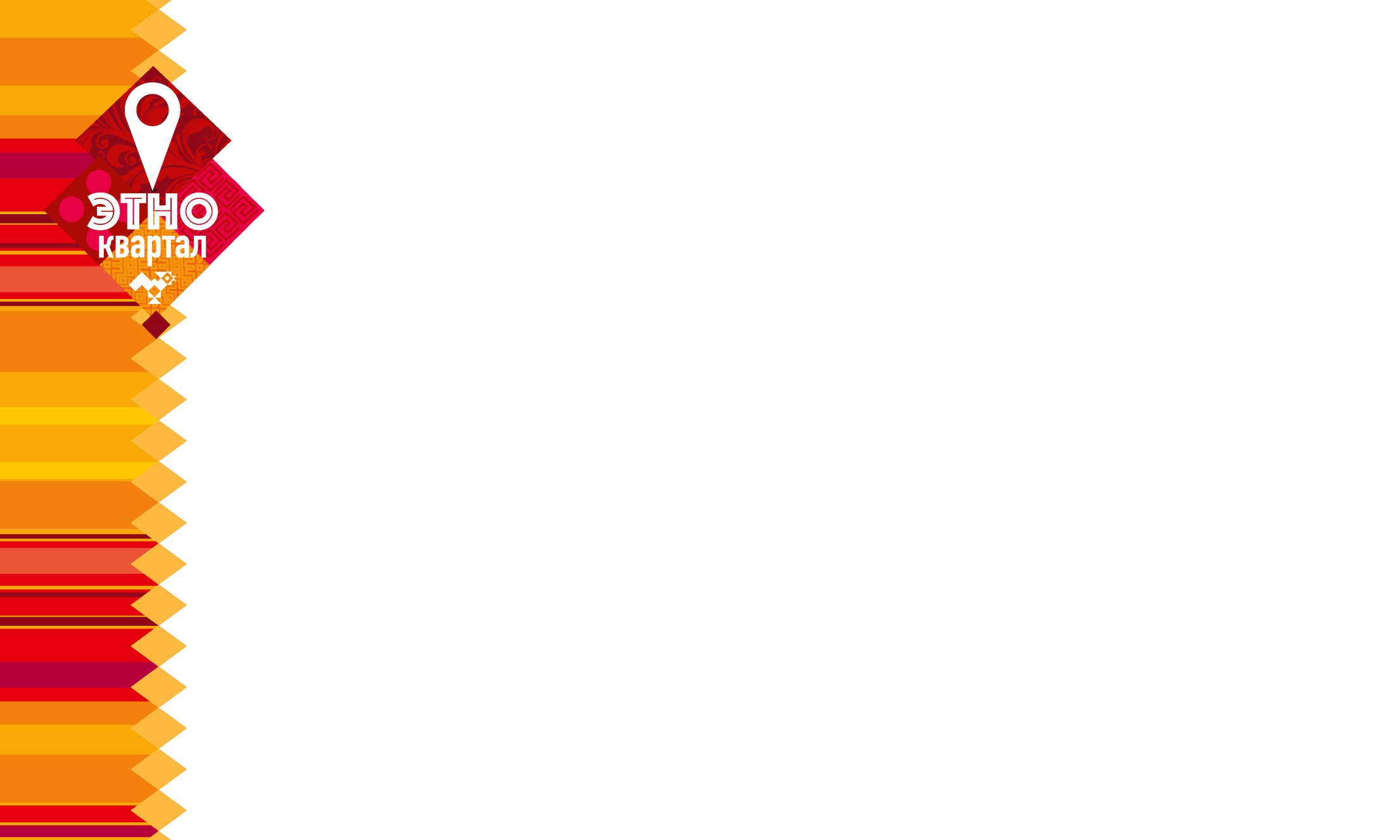 Основные количественные показатели культурно-просветительского проекта по возрождению традиционных календарно-обрядовых праздников народов Иркутской области «ЭТНО-КВАРТАЛ»

Бюджет проекта – 3 195 000,00
Количество участников – 143 человека
Охват зрителей – 5 936 (в данной цифре 
отражены посетители очных мероприятий и количество 
просмотров видеофильмов представленных на официальном Youtube-канале Иркутского областного Дома народного творчества)
Издание сборника сценариев победителей конкурса
Проект стал лауреатом 1 степени Всероссийского конкурса актуальных национально-культурных проектов «Россия – Этнический комфорт»
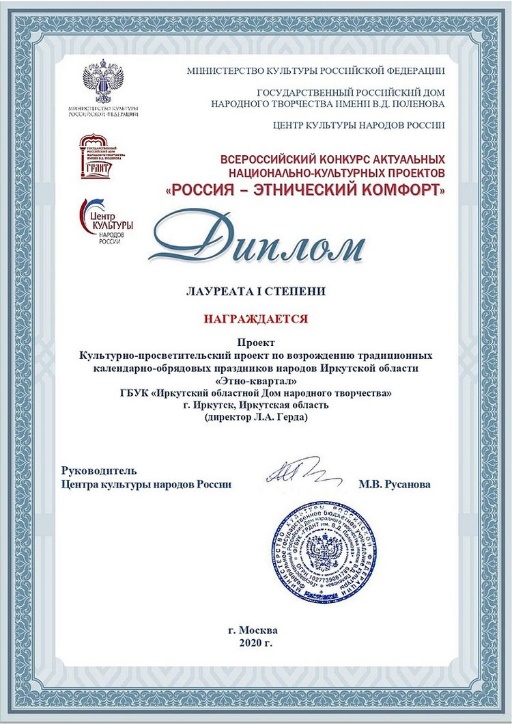 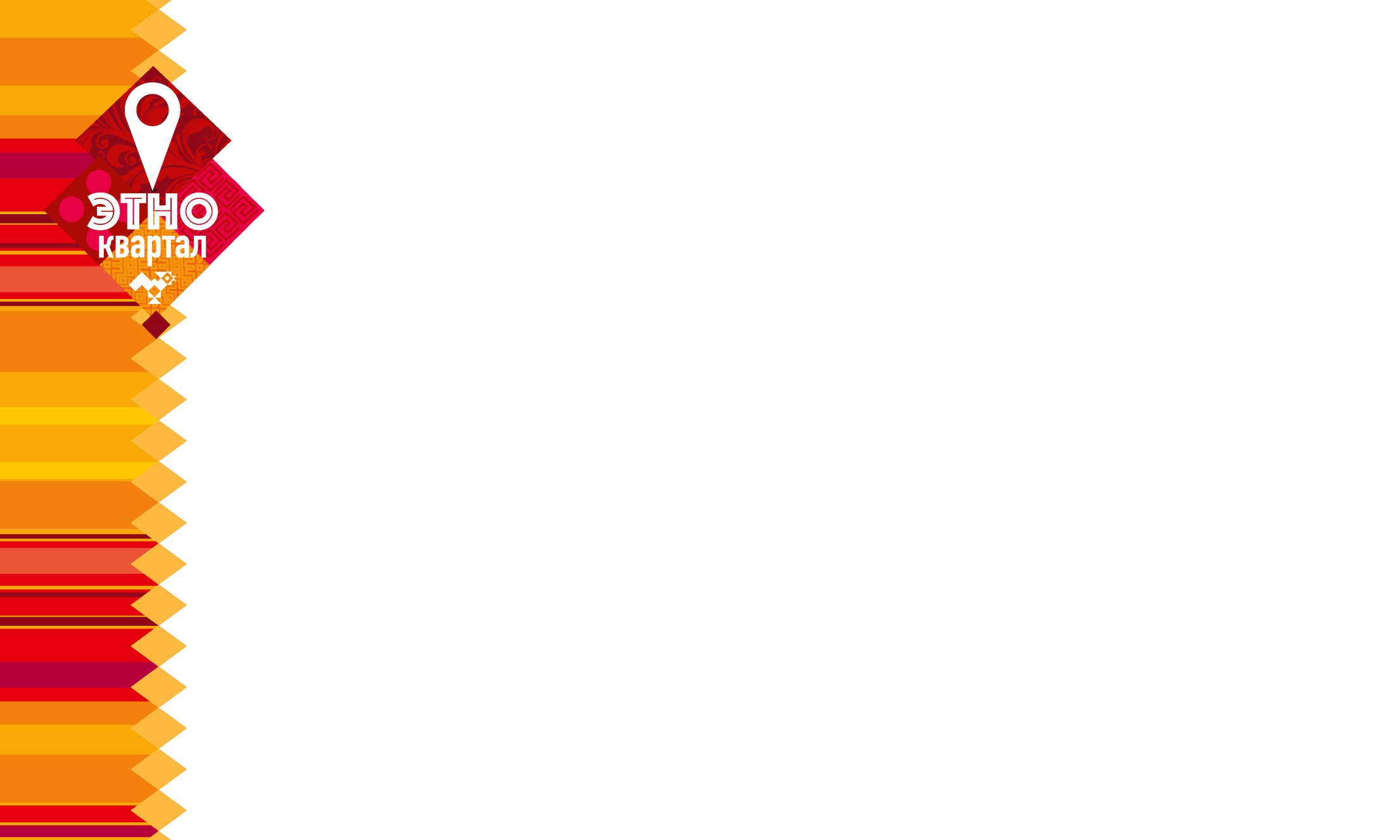 Мероприятия реализованные 
в рамках 
культурно-просветительского проекта по возрождению традиционных календарно-обрядовых праздников народов Иркутской области «ЭТНОКВАРТАЛ»
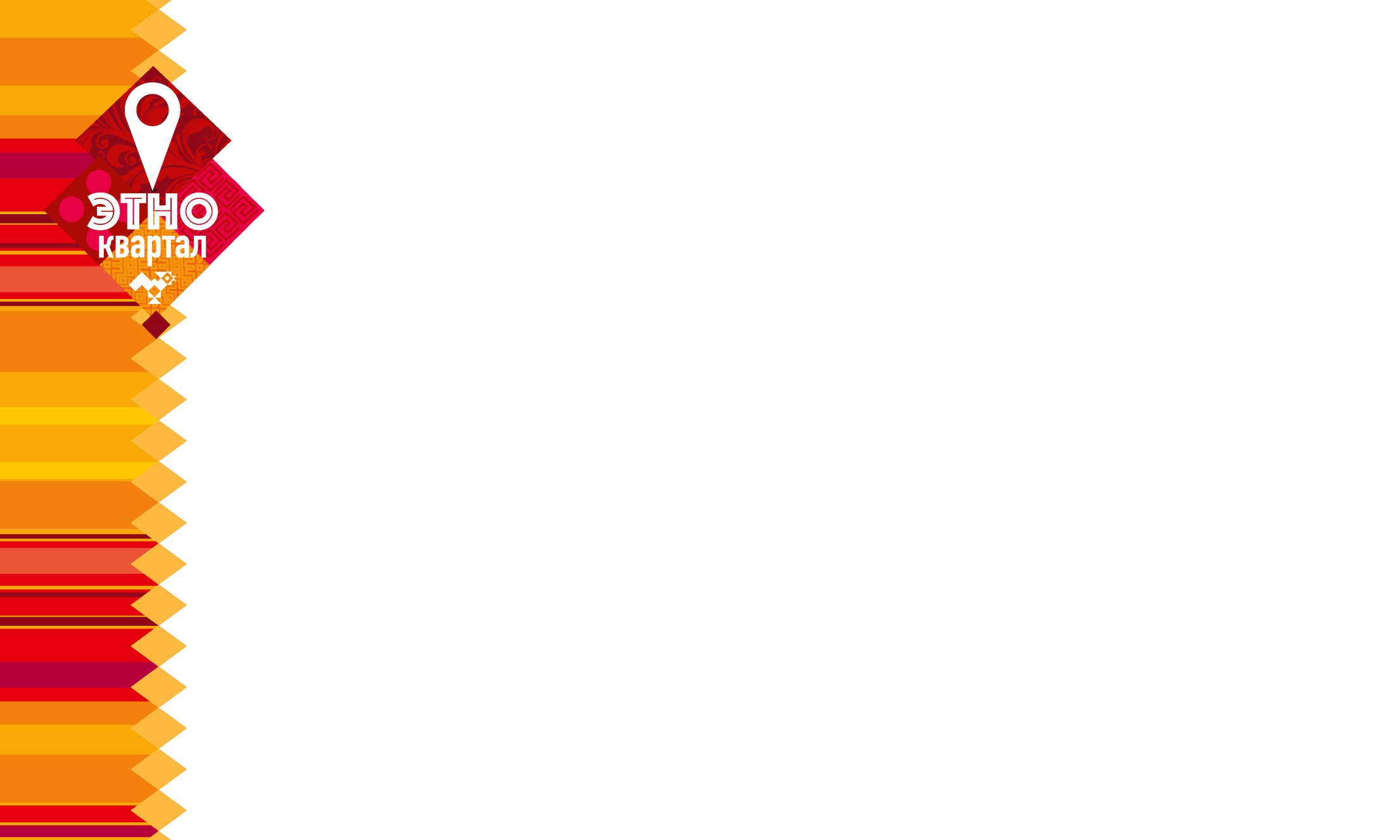 Народный праздник Масленица. Широкий Разгуляй
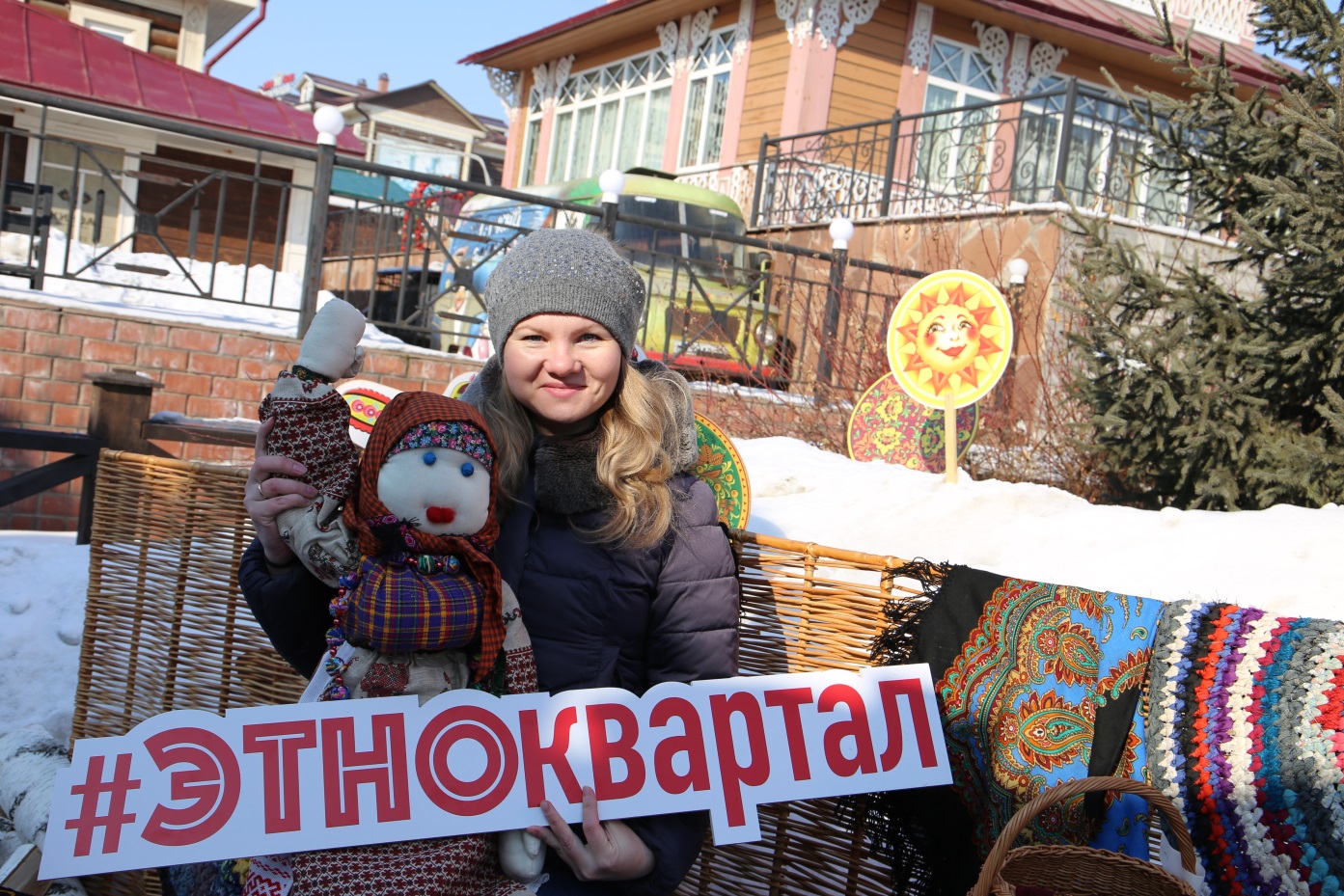 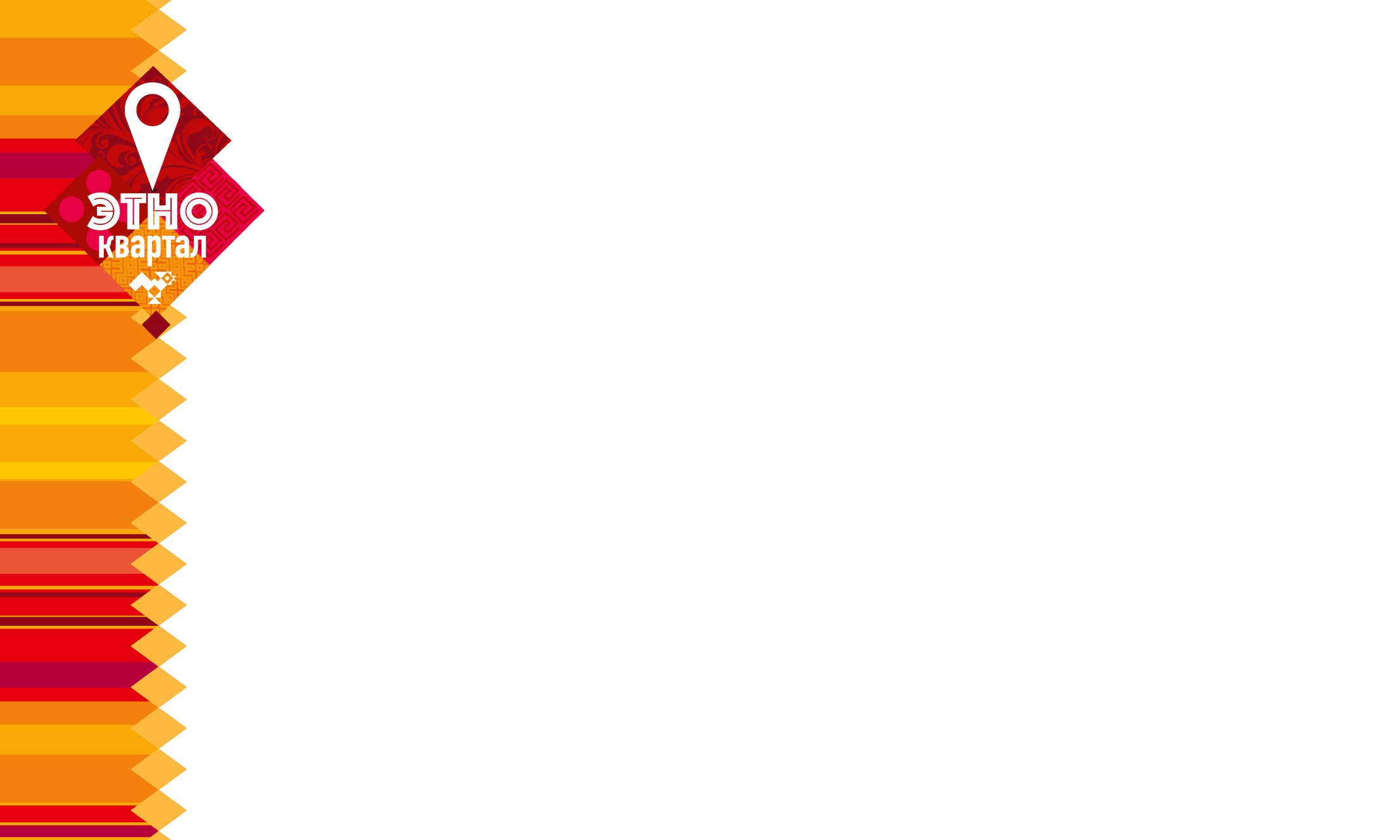 Народный славянский праздник «Оленин день или Олена-Льносейка»
















Участники Центра славянской культуры п. Атагай, 
МКУ «Районный центр народного творчества и досуга», Нижнеудинский район. https://www.youtube.com/watch?v=fG1waxLZQJM&t=180s
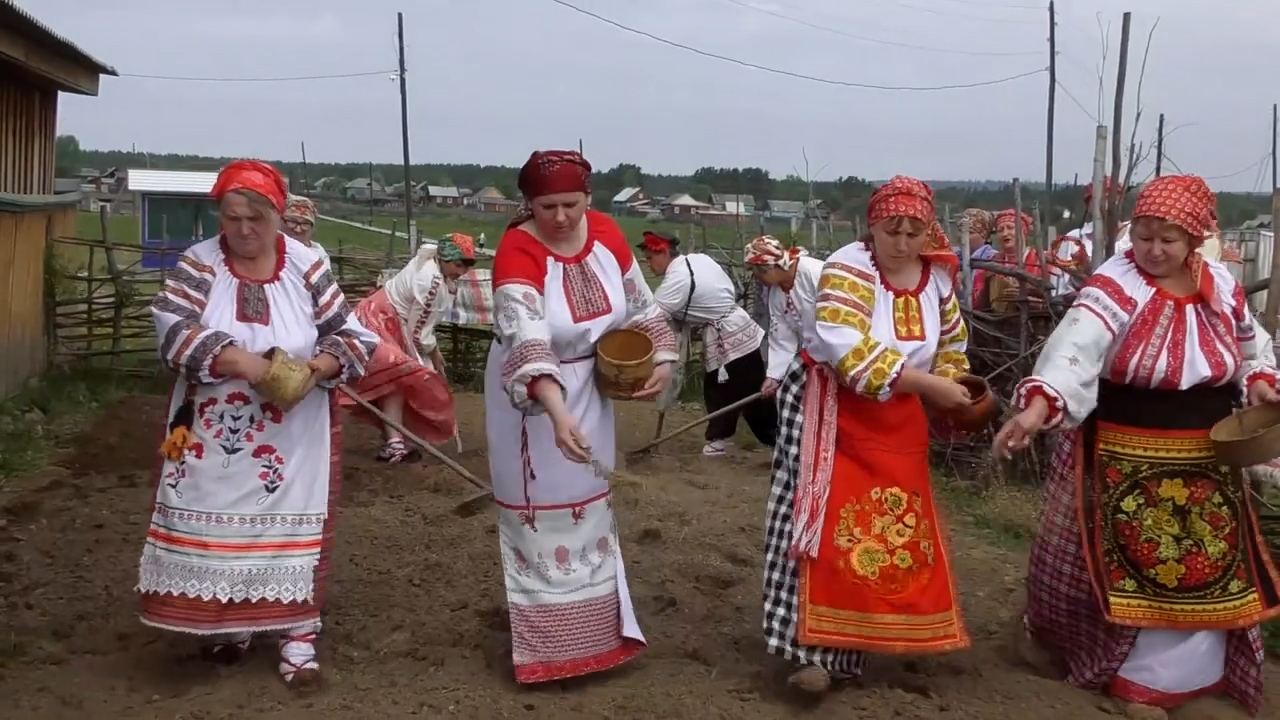 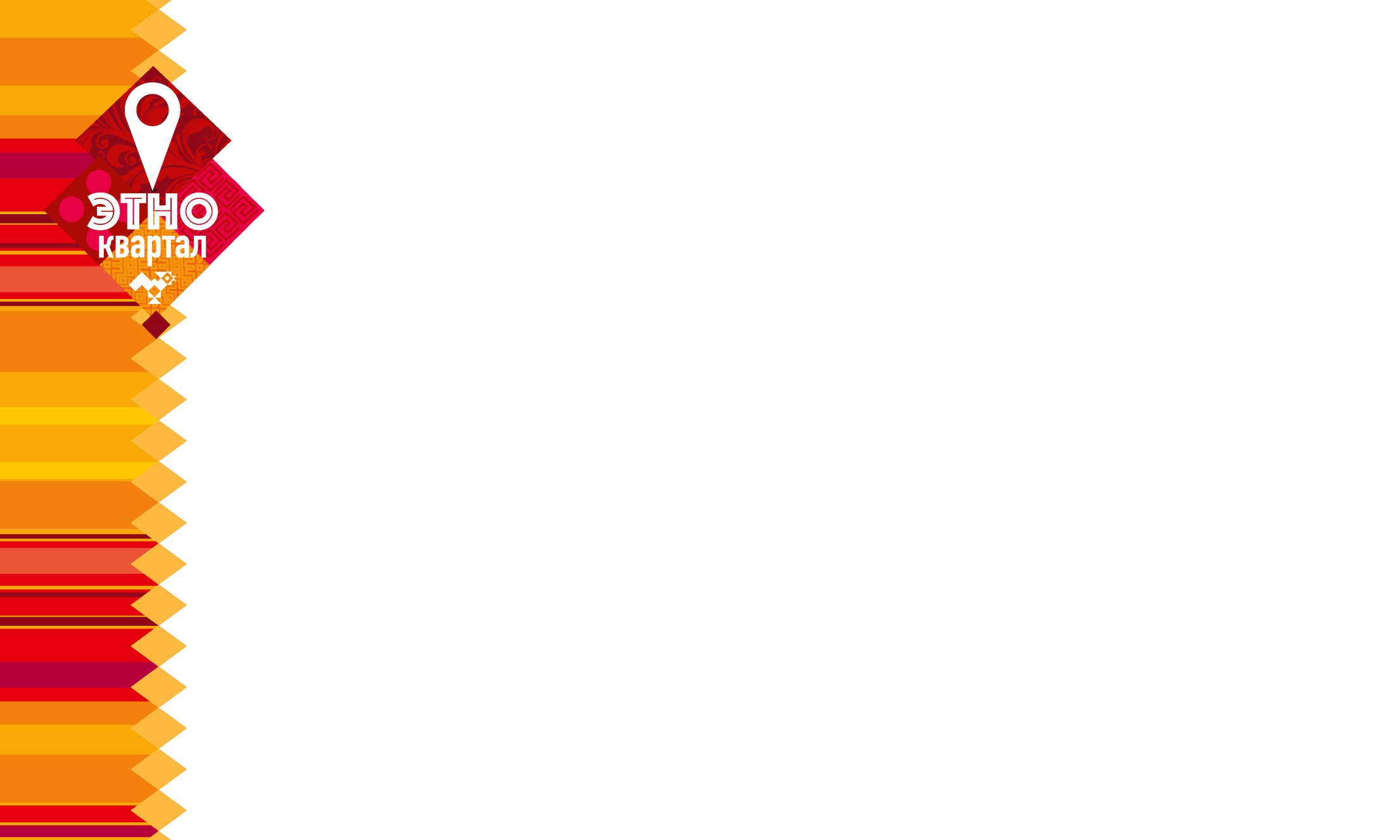 Народный бурятский праздник «Зөөхэй наадан»

























Участники фольклорного коллектива «Тэрэнги», руководитель  Елена Зурбаева, 
МБУК «Ирхидейский КДЦ», Осинский район. 
https://www.youtube.com/watch?v=lE8Qob8bCqM&t=387s
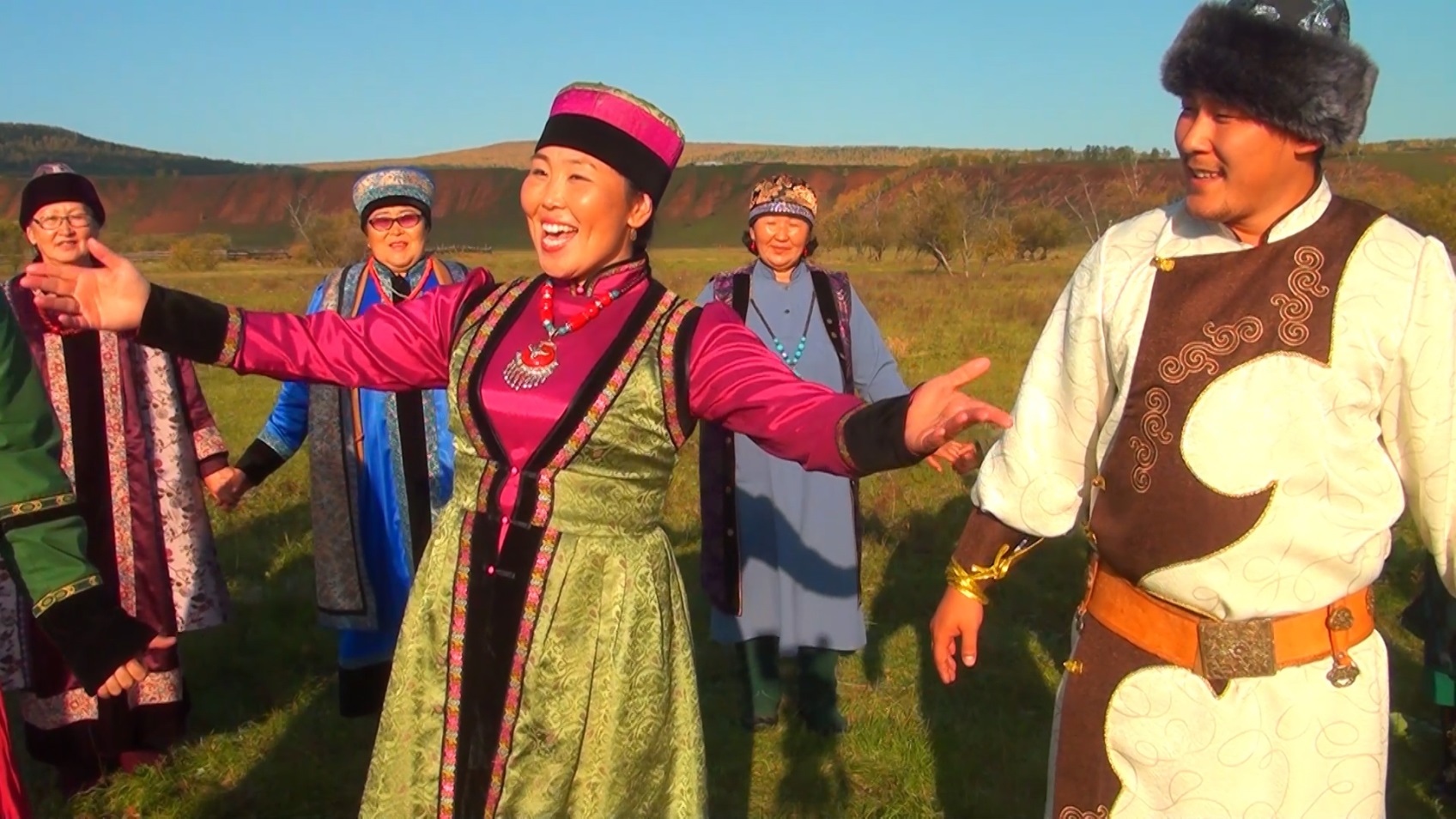 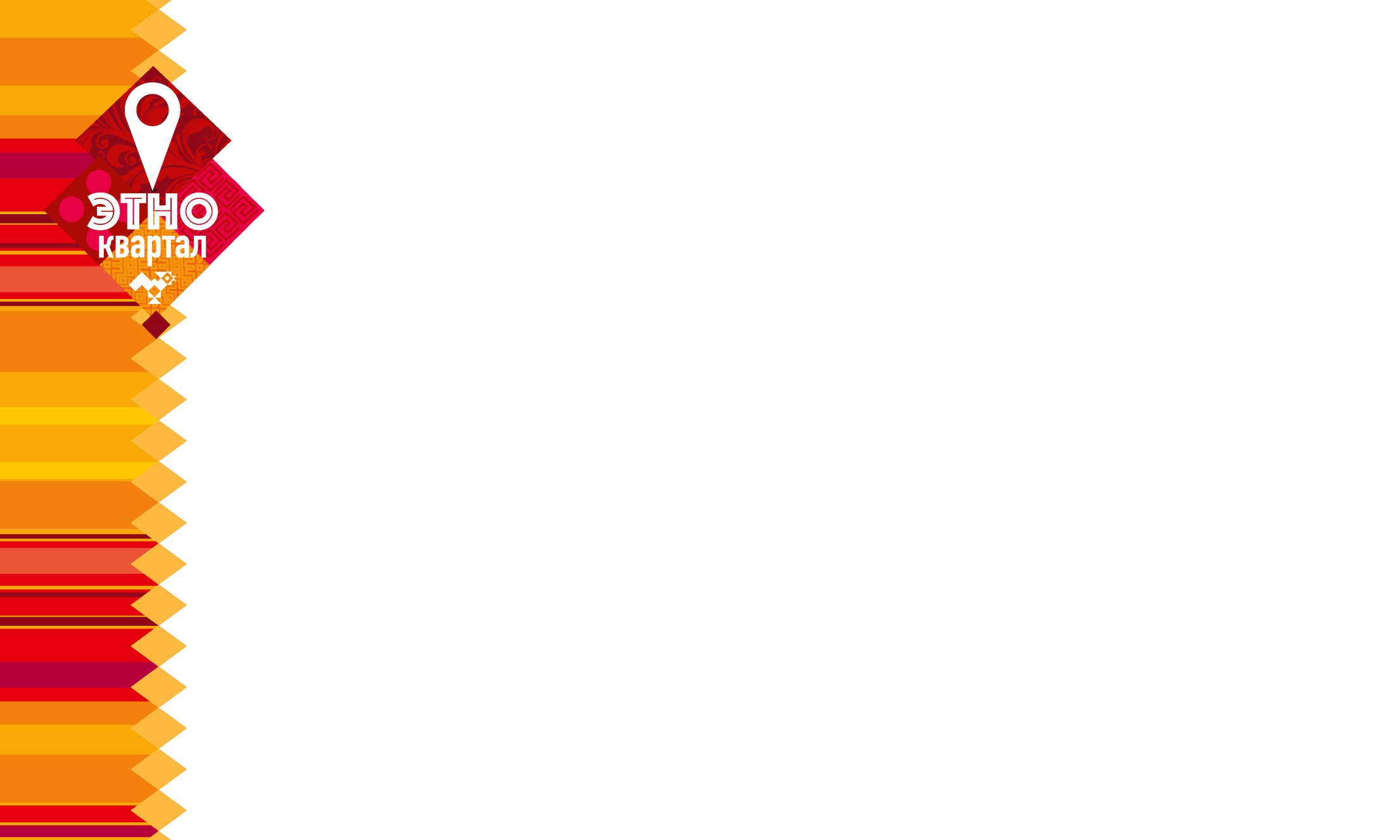 Народный праздник Бужских голендров «Отжинки»



















Народный семейный фольклорный коллектив «Квиточка», руководитель Елена Людвиг, 
МКУК «Средне-Пихтинский дом досуга». 
https://www.youtube.com/watch?v=ItPTKWWDS-U&t=4s
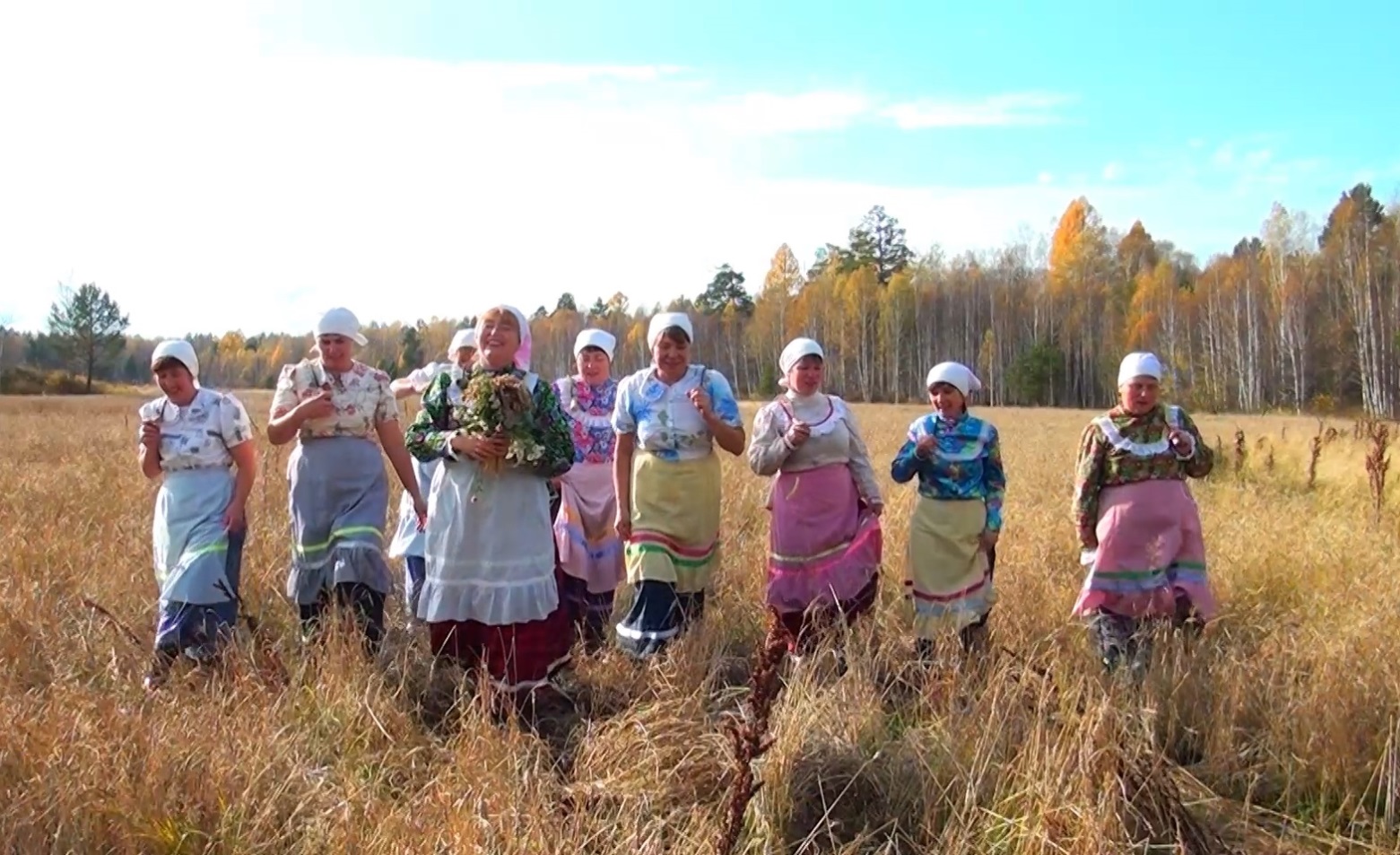 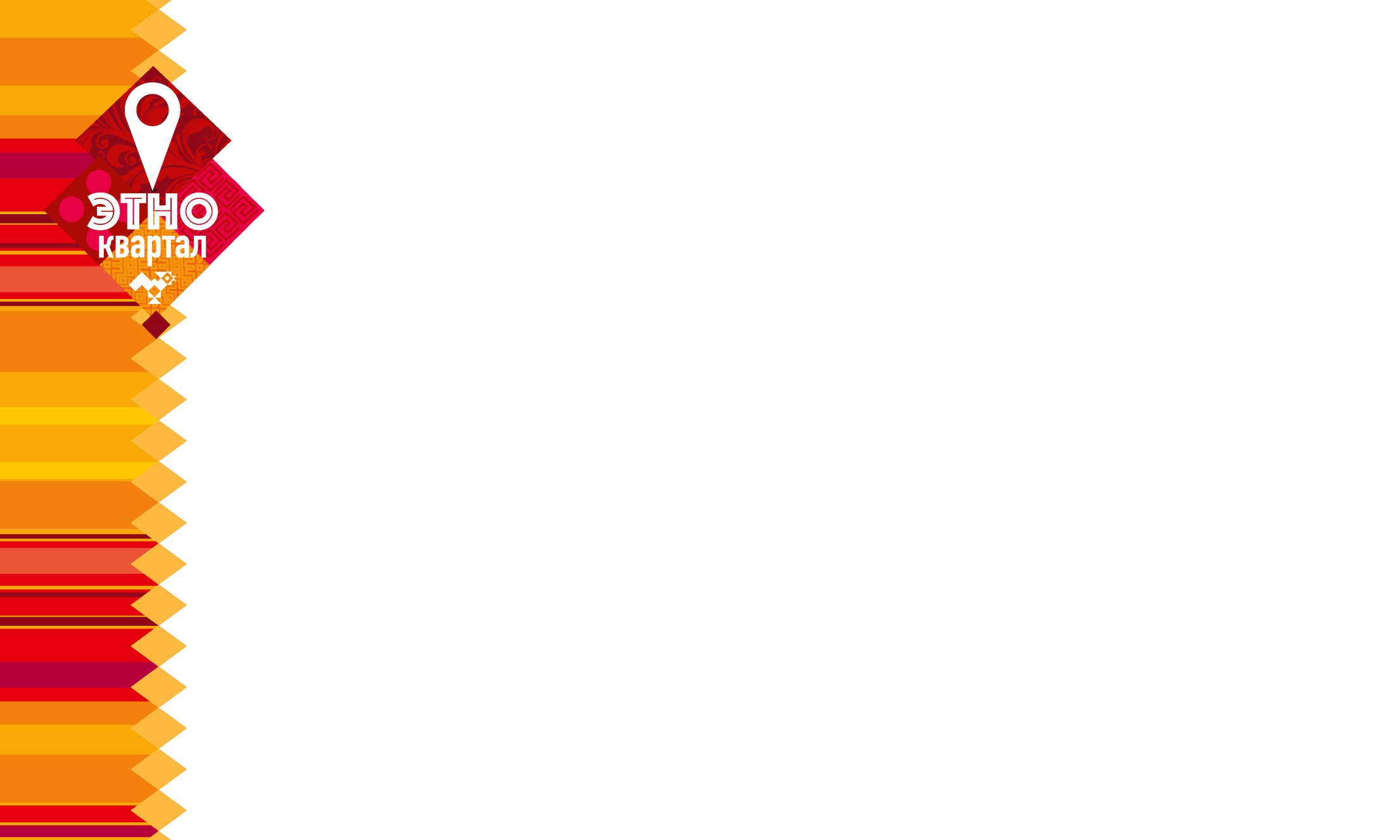 Народный белорусский праздник «Багач»






















Фольклорный коллектив «Квяточак», руководитель Алёна Серова 
МБУК «Бабагайский культурно-информационный центр досуга», Заларинский район. https://www.youtube.com/watch?v=vLGzfP8SclA&list=PL7bFcvtlN1mbW1PixxPA5IGwX58C5MDTo&index=3
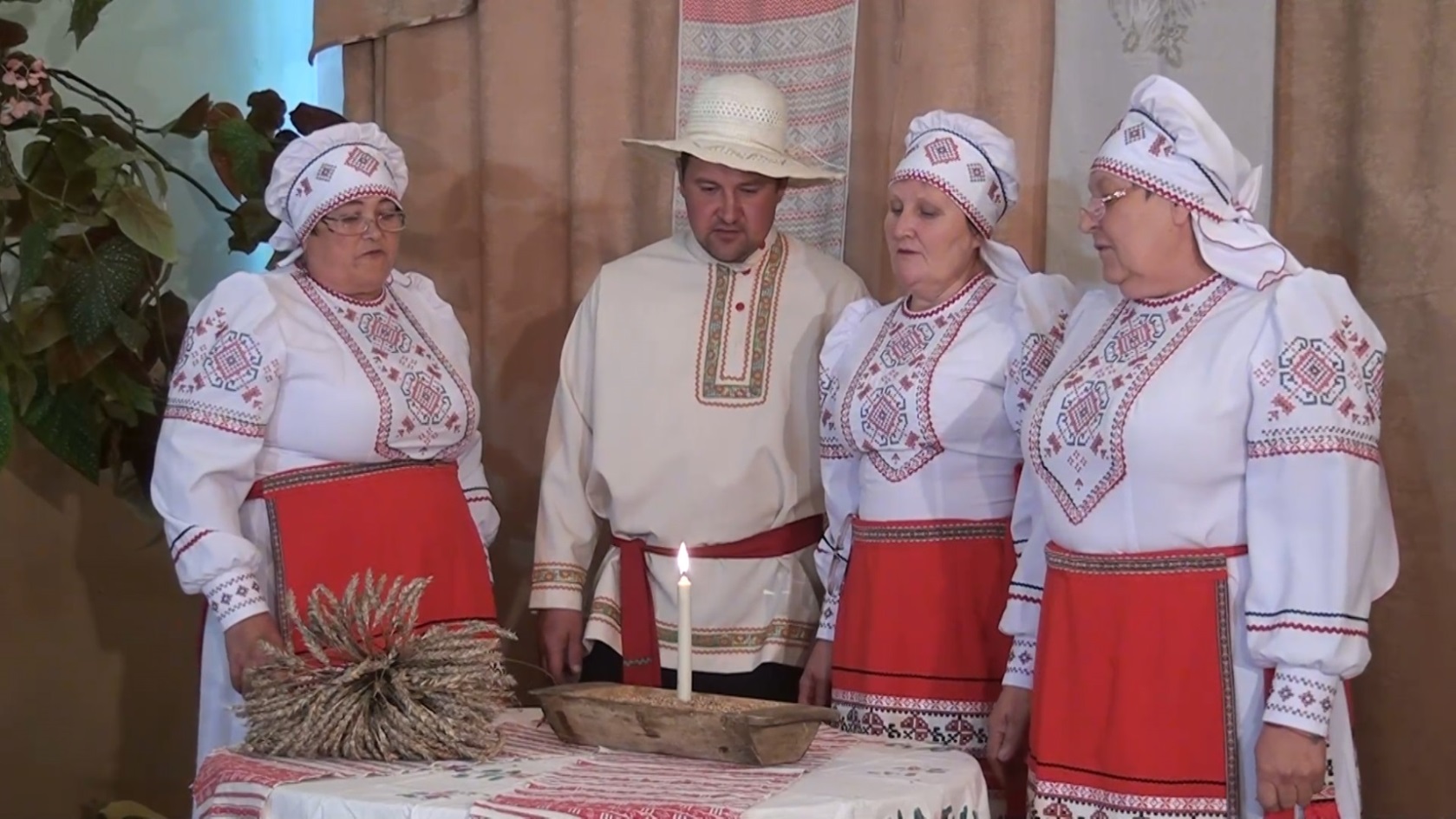 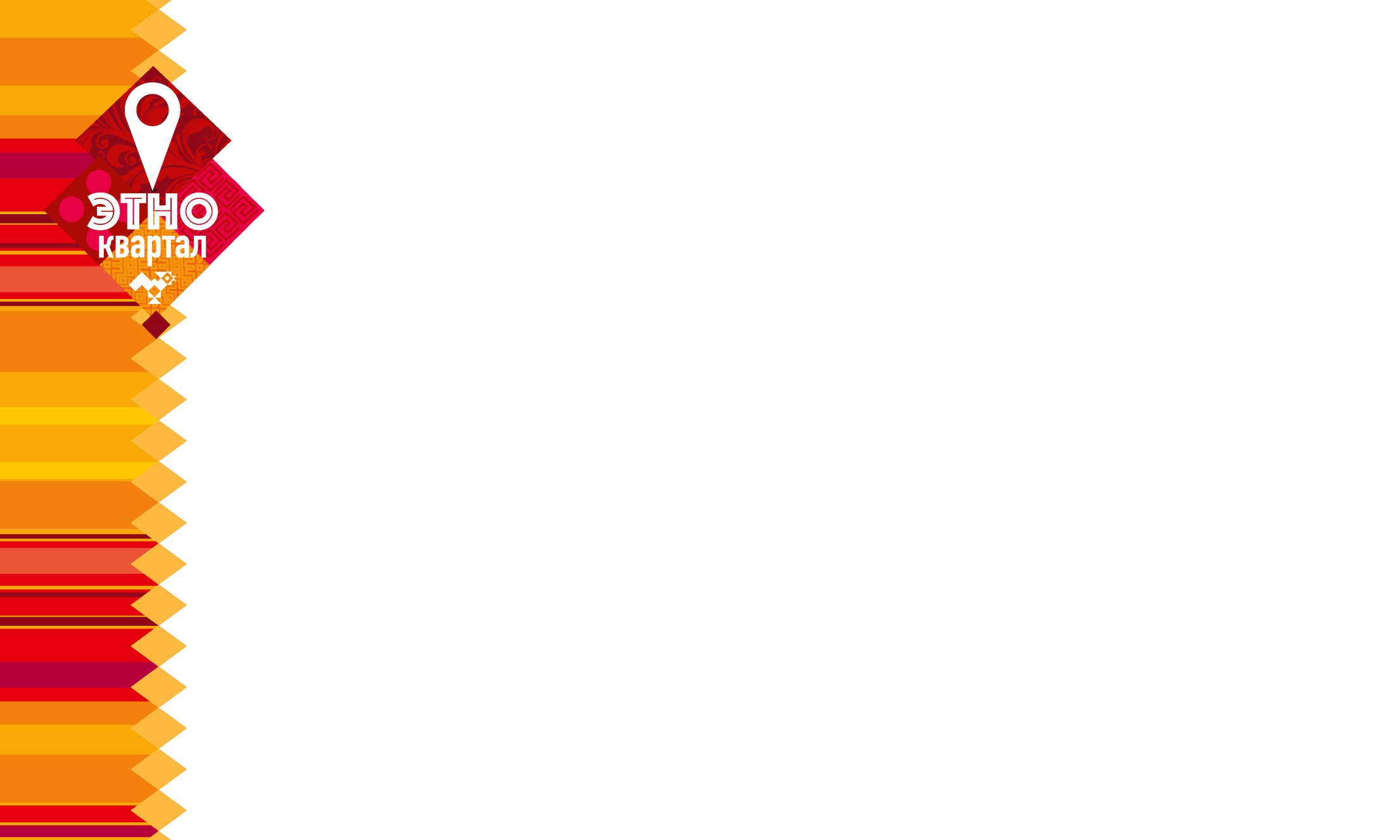 Народный праздник «Кузьминки»


















Народный фольклорный ансамбль «Оберег», руководитель Наталья Дмитриева,  
ГБУК «Иркутский областной Дом народного творчества». https://www.youtube.com/watch?v=QnYziAp6GjQ&list=PL7bFcvtlN1mbW1PixxPA5IGwX58C5MDTo&index=2
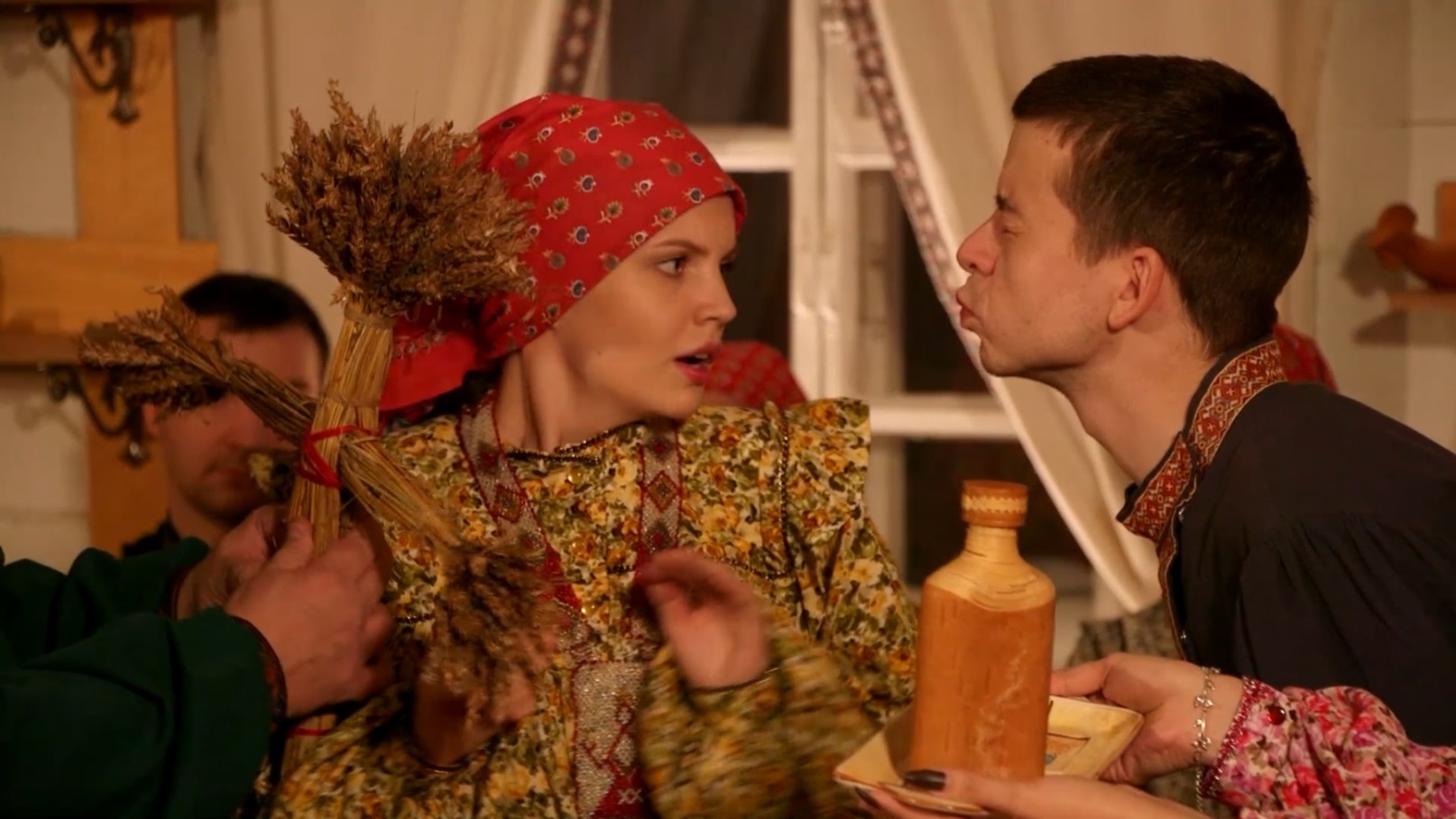 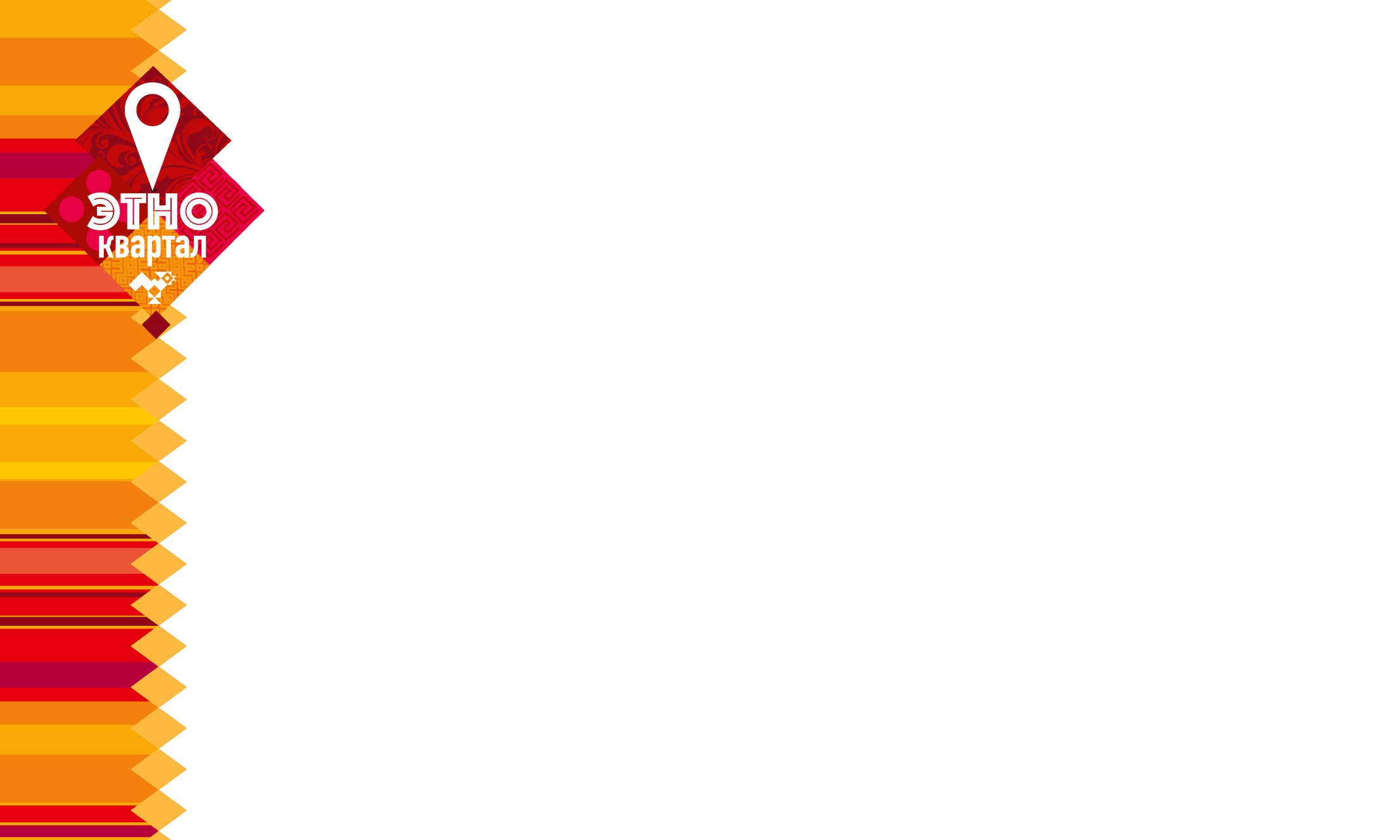 Народный праздник «Зимние святки»























Народный фольклорный ансамбль «Оберег», руководитель Наталья Дмитриева,  
ГБУК «Иркутский областной Дом народного творчества». 
https://www.youtube.com/watch?v=-rXe_ZU_vvA
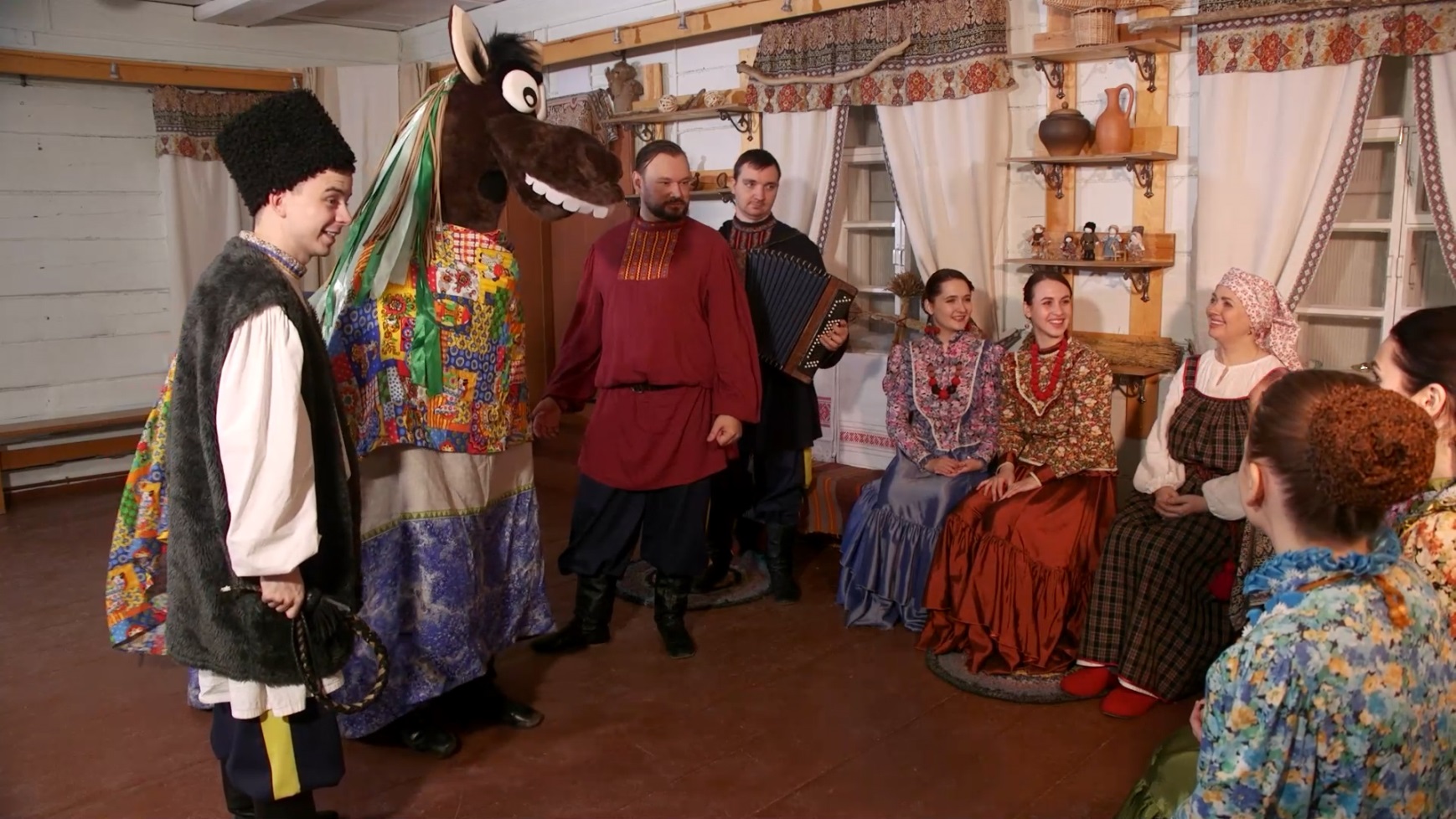 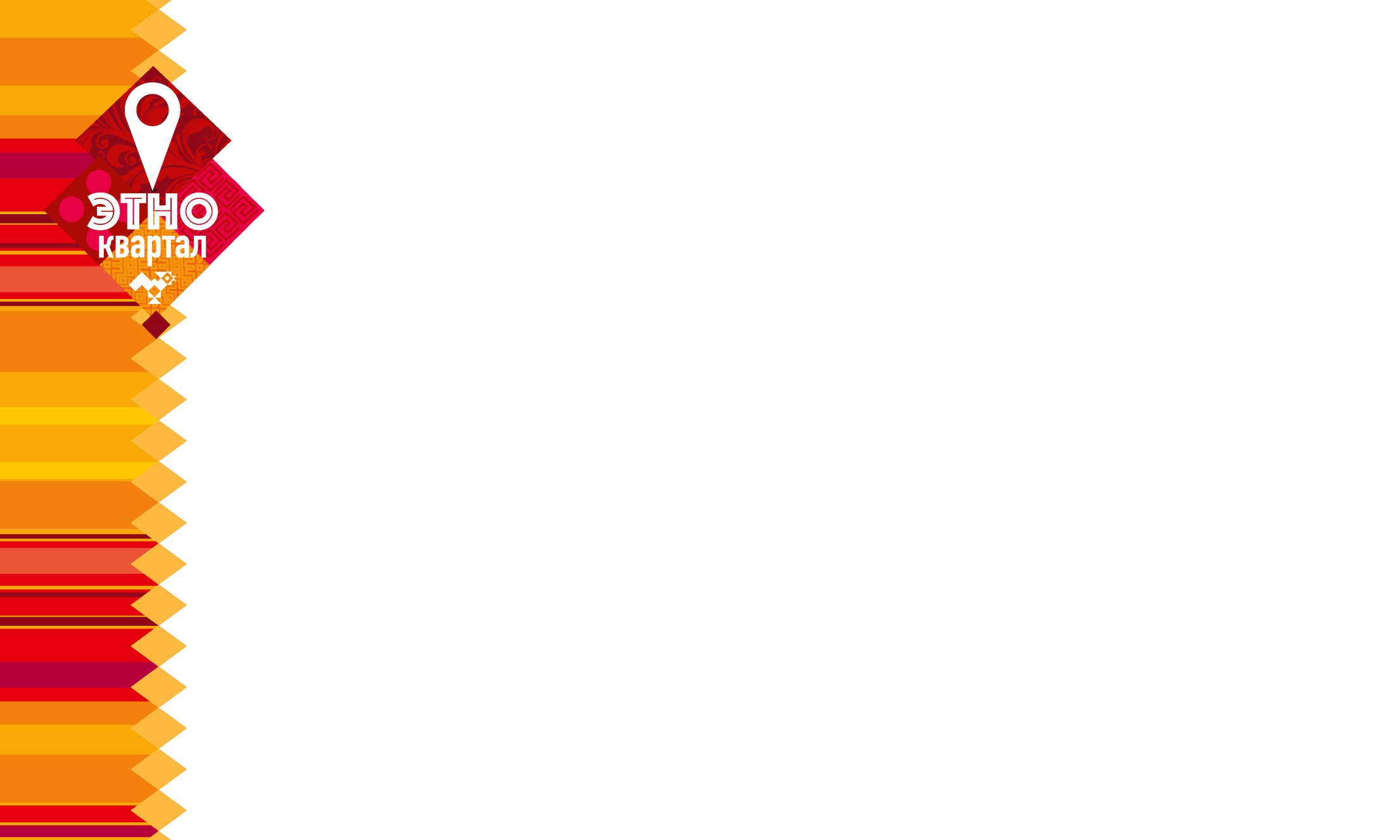 Сборник сценариев 
культурно-просветительского проекта по возрождению традиционных календарно-обрядовых праздников народов Иркутской области «ЭТНО-КВАРТАЛ»
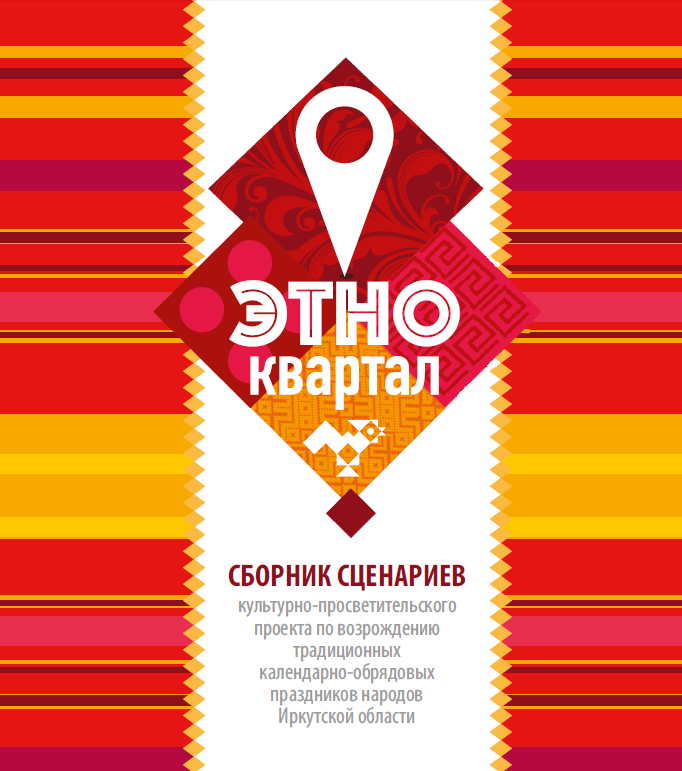 Сборник сценариев проекта является одним из тех многогранных изданий, которые могут быть одинаково полезны и исследователю-этнографу, и работнику учреждения культуры, и участнику любительского творческого коллектива. В материалы сборника включены лучшие сценарии культурно-просветительского проекта «Этно-квартал».
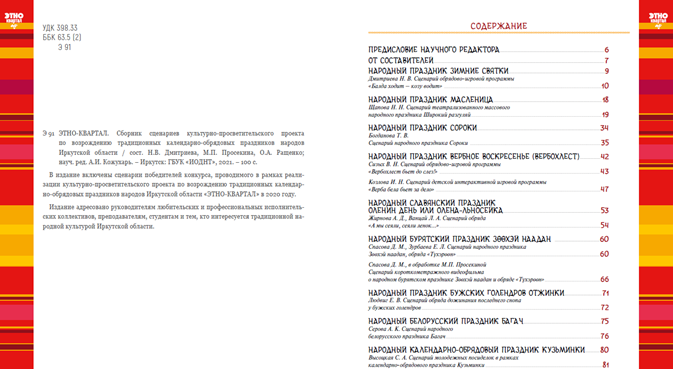 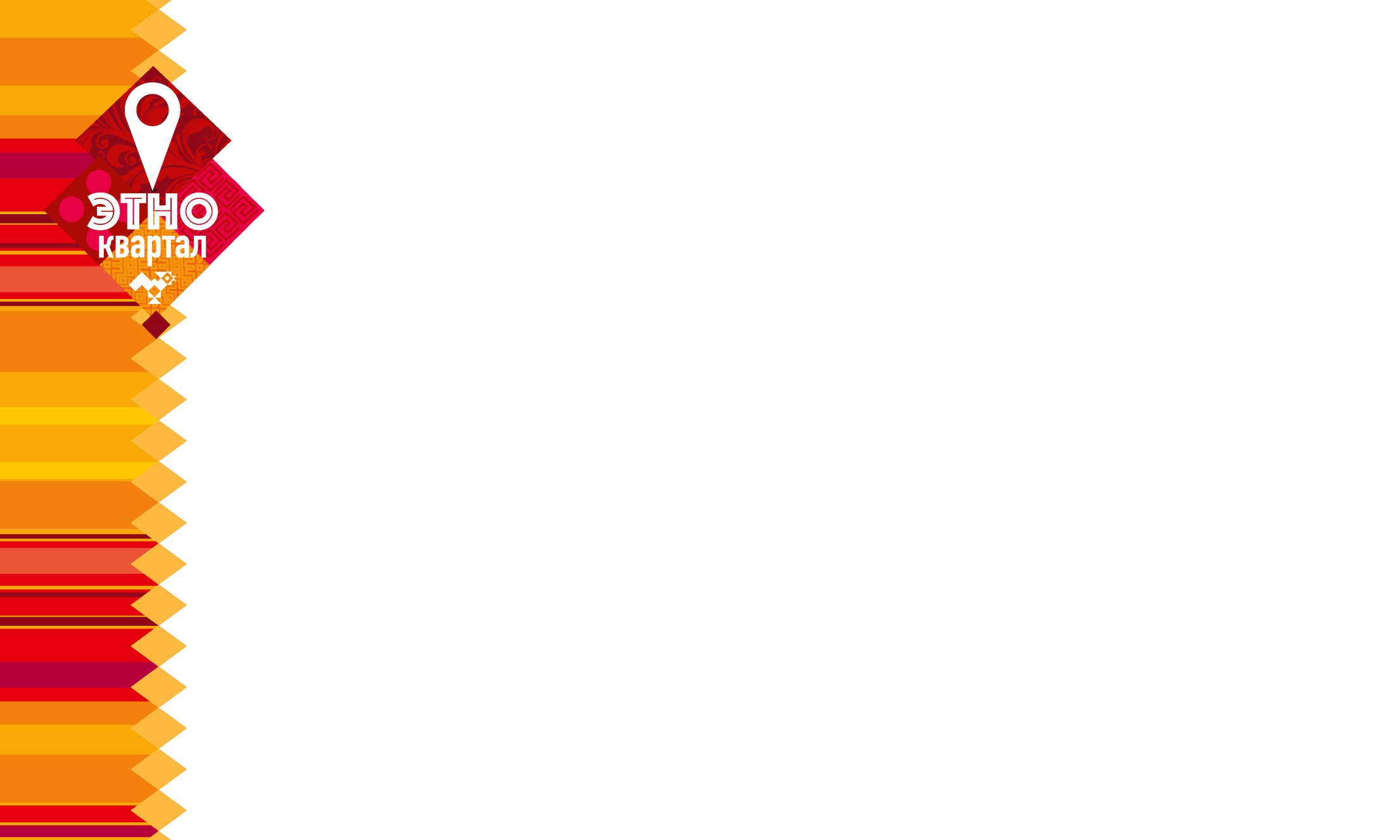 Сценарии мероприятий представлены в сборнике по следующей структуре:
Этнографическая справка. 
Сценарий мероприятия
Нотное приложение фольклорного музыкального материала. 
Дополнительно, в некоторых  мероприятиях, представлено описание игр.
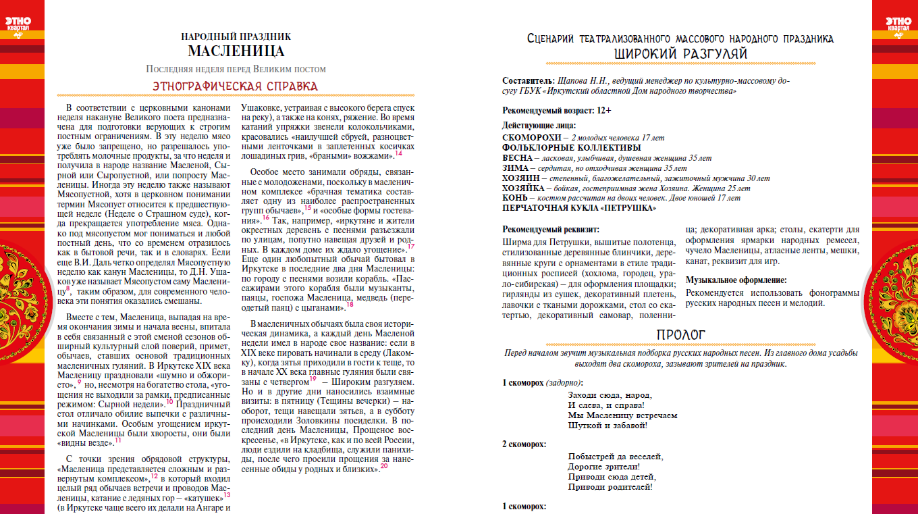 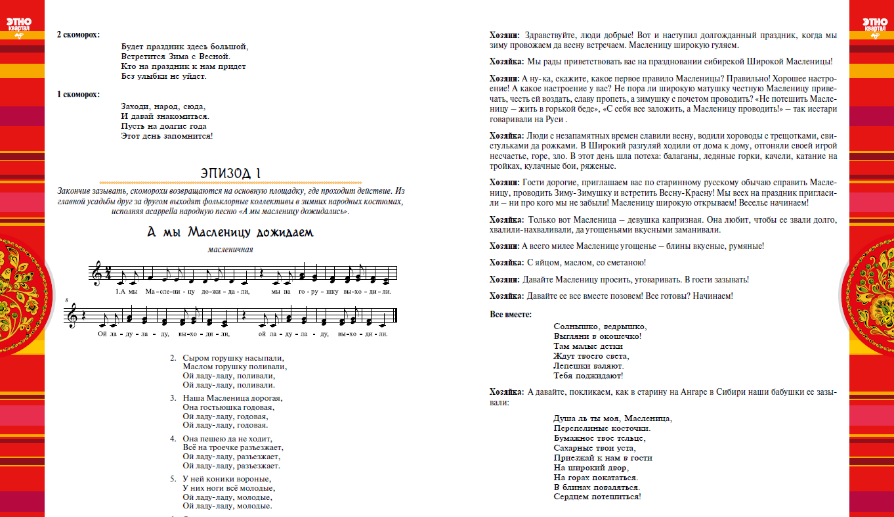 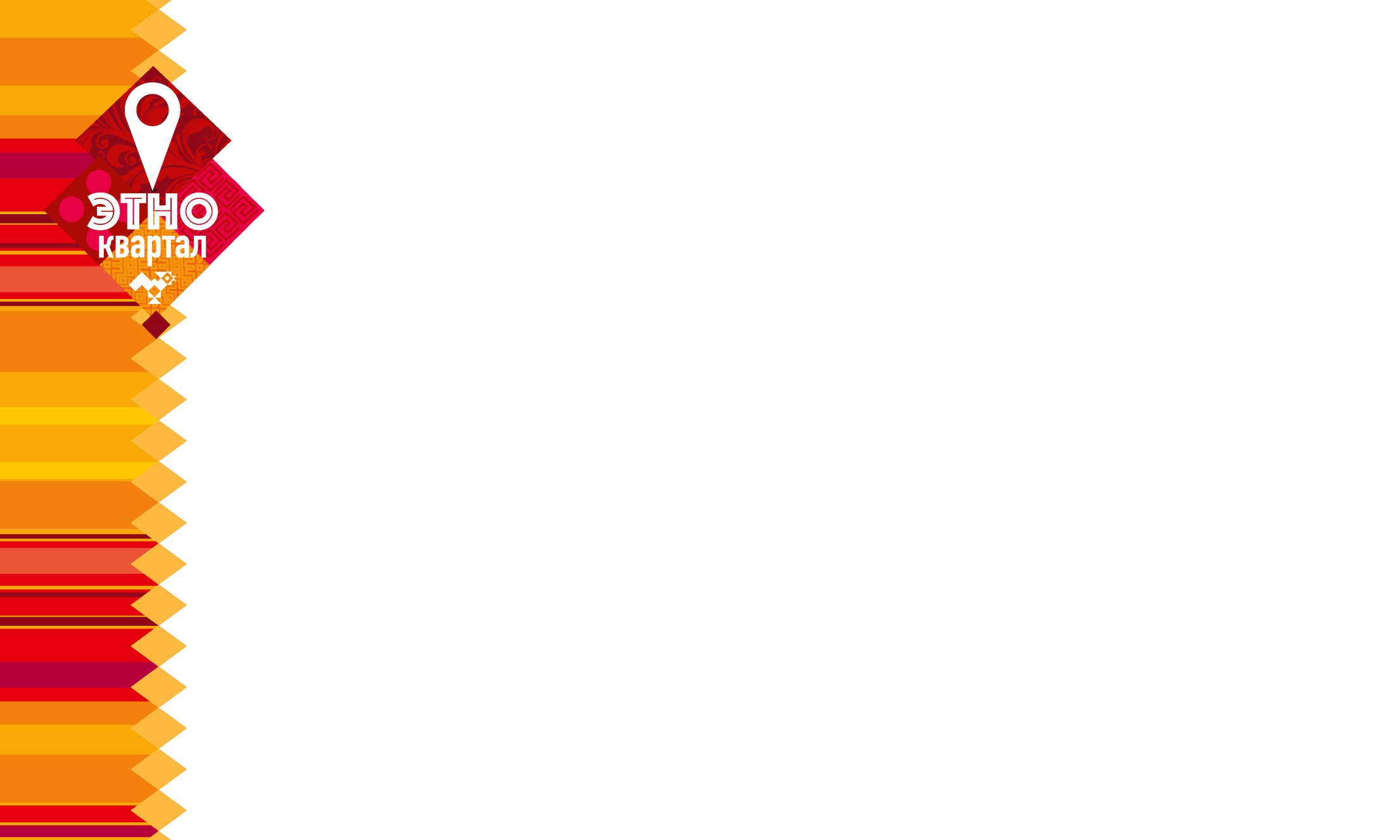 Фирменный стиль
культурно-просветительского проекта по возрождению традиционных календарно-обрядовых праздников народов Иркутской области «ЭТНО-КВАРТАЛ»
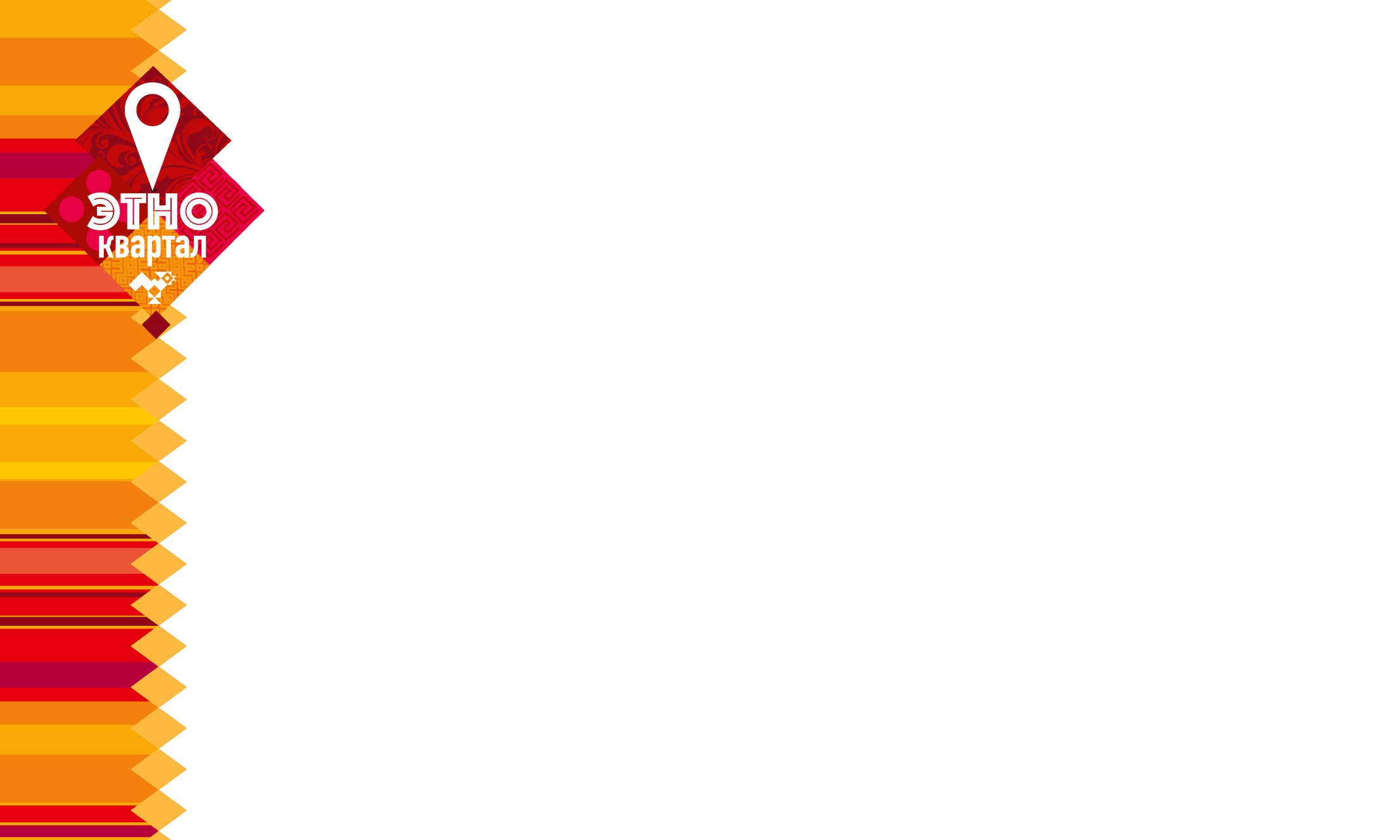 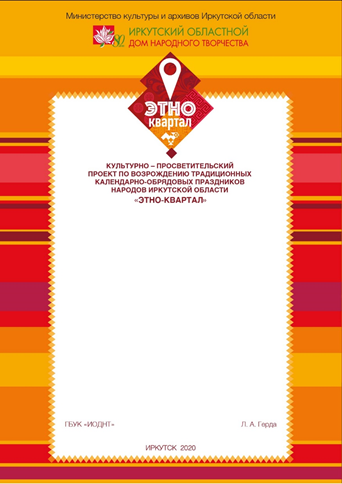 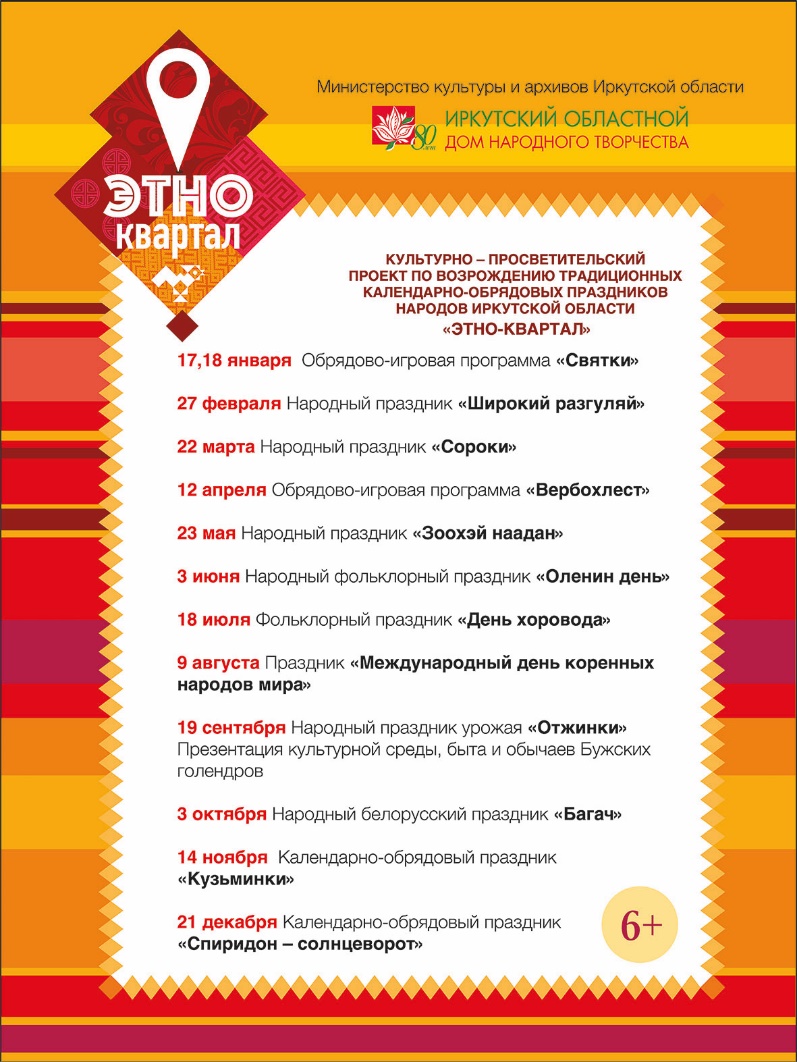 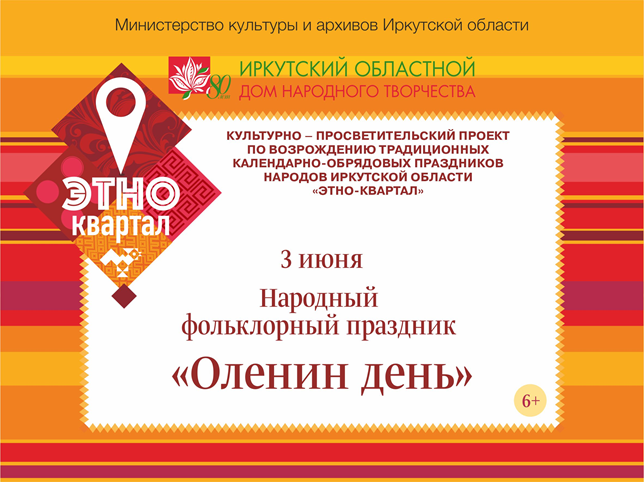 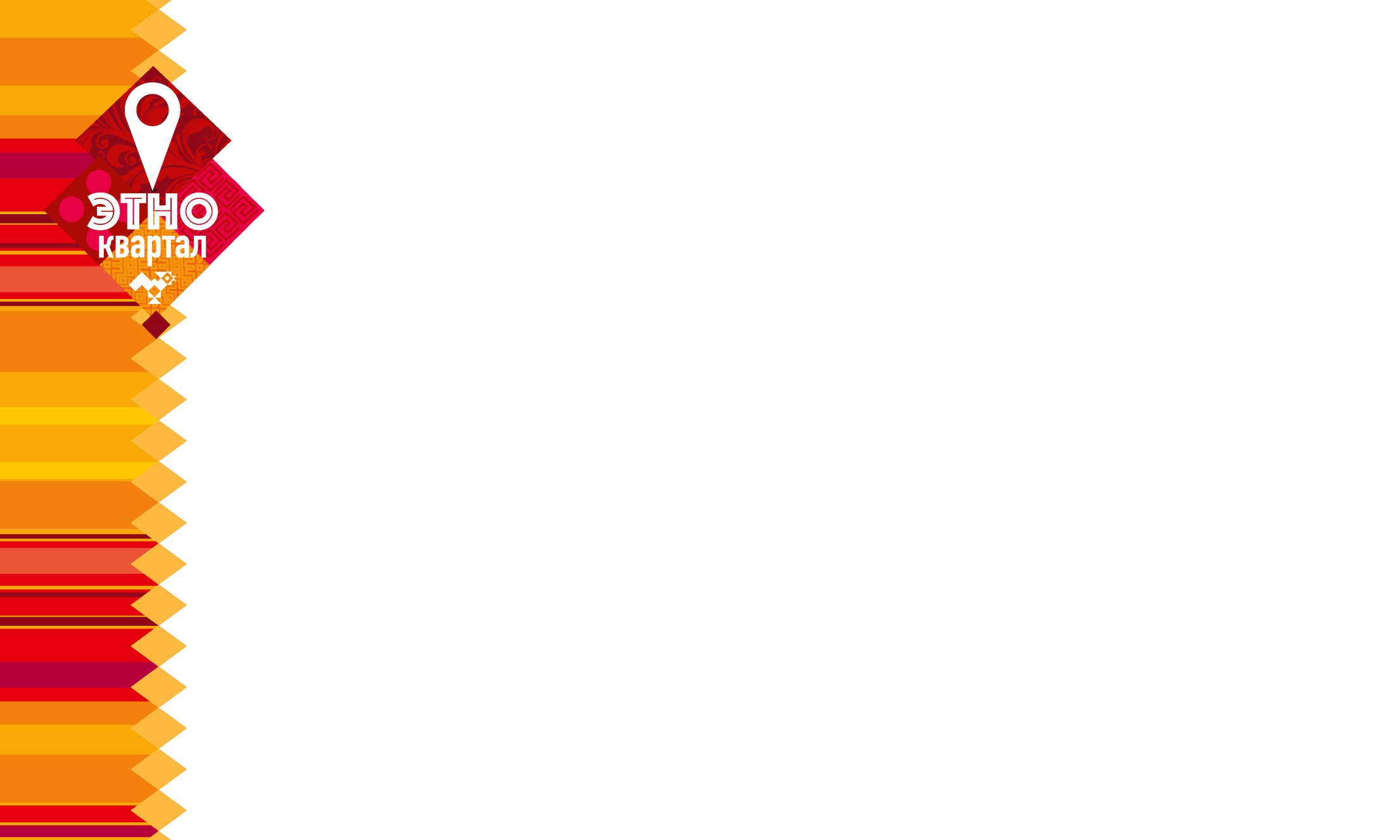 СПАСИБО ЗА ВНИМАНИЕ!